الاختبارات الالكترونية
   باستخدام نماذج جوجل
منى بيومى
تقديم الورشة:
السبت 18/4/2015
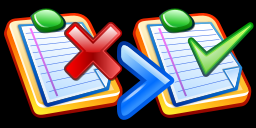 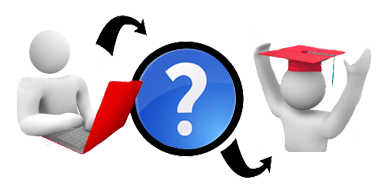 1
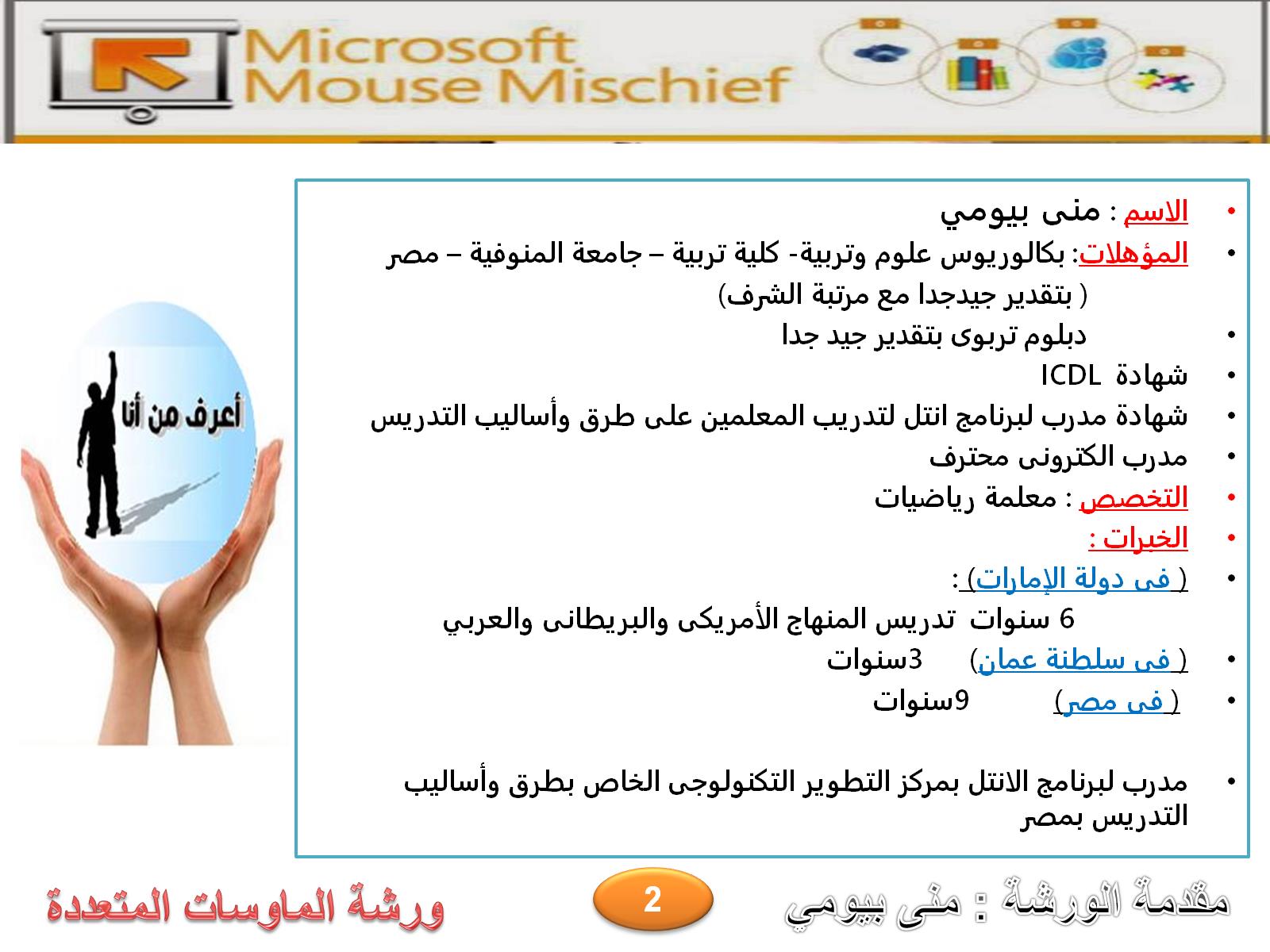 1
5
2
3
4
3
أهداف الإختبارات الإلكترونية
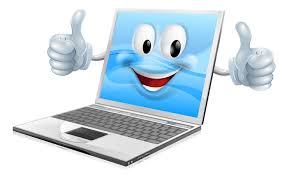 4
أهداف الاختبارات الالكترونية
قياس أداء المتعلم وذلك بضبط أساليب تقييم الطالب وتطويرها من خلال التعلم الالكتروني القائم على تقنية المعلومات
تعزز كفاءة الطالب
زيادة وترسيخ المعارف والمفاهيم المكتسبة
تكشف نواحي القوة و القصور لدى الفرد
تخفف عبء عملية التصحيح بالنسبة للمعلم
تساعد فى تحليل النتائج بصورة سريعة ودقيقة
البحث عن طرق أكثر جاذبية للطالب
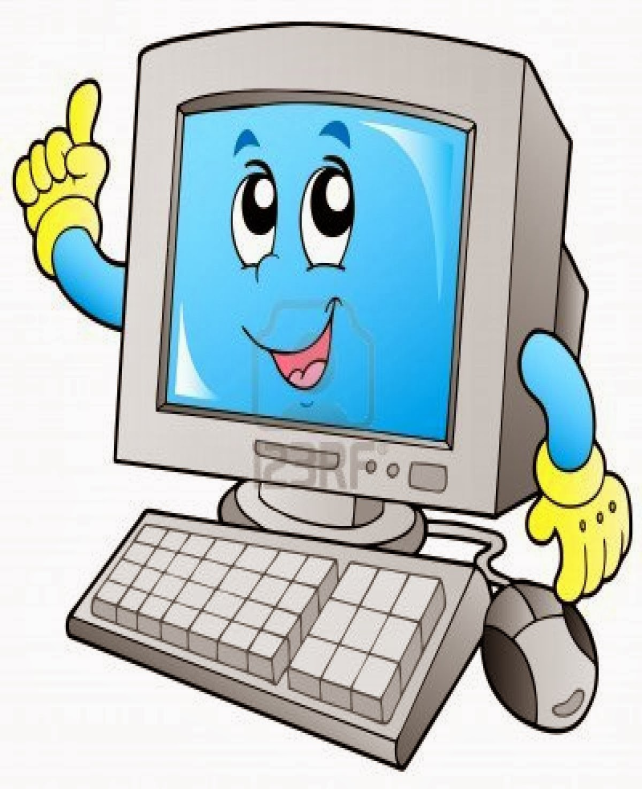 5
مميزات الاختبار الالكترونى
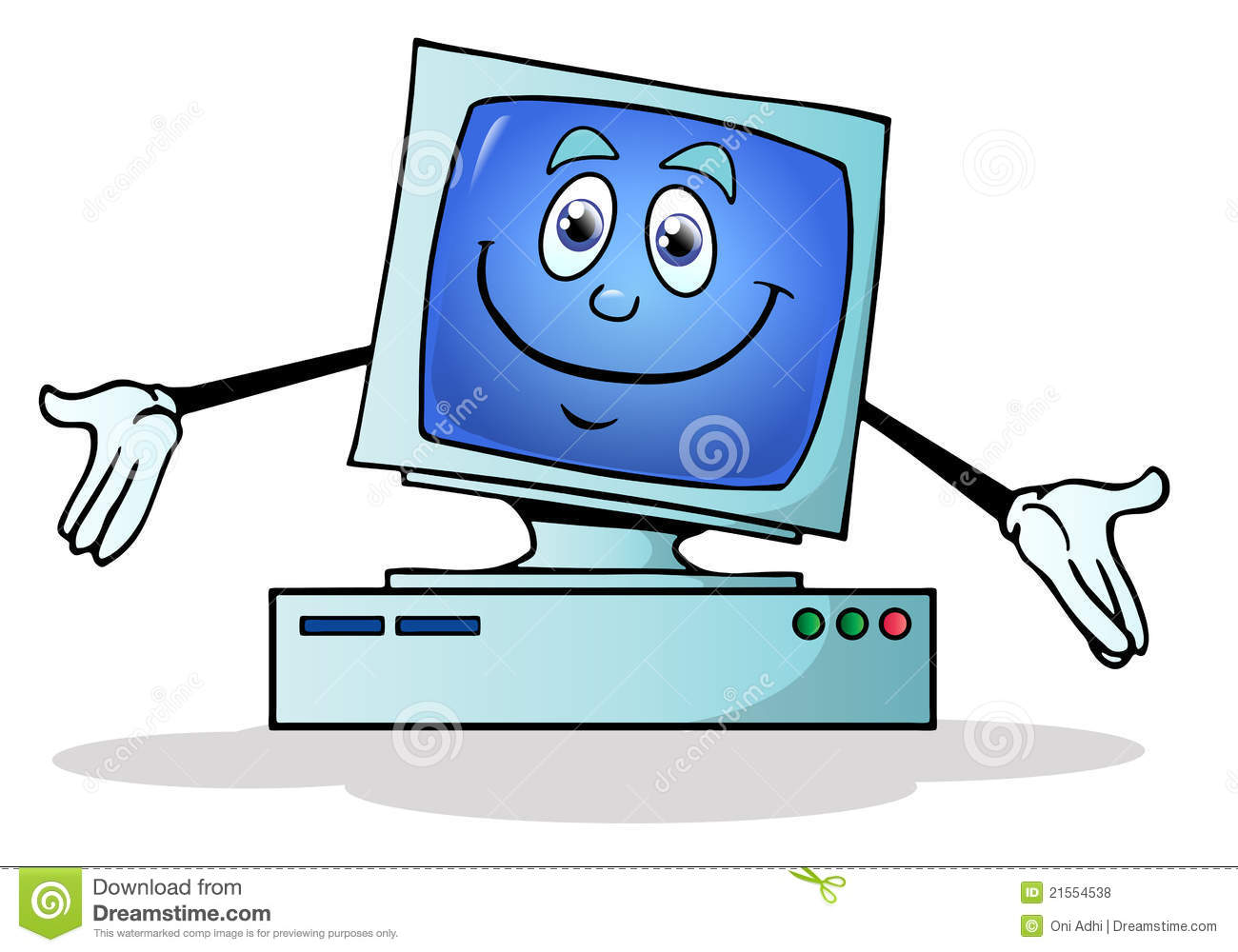 6
مميزات الاختبارات الالكترونية1- سهولة إعدادها وتنفيذها2- يمكن تطبيقها في نفس التوقيت لمجموعة كبيرة من الأفراد أو فى أوقات مختلفة وفي أماكن مختلفة3- يمكن إرسالها عن طريق البريد الالكترونى  أو تضمينها في المواقع4- نتائجها مباشرة بعد الإجابة عن جميع الأسئلة5- تعطي تغذية راجعة في حالة الإجابات الخاطئة أو الصحيحة ، وتعزز الإجابة الصحيحة6- تعطي تحليل مباشر لمجموعة من الأفراد لمستوى أداءهم في الاختبار
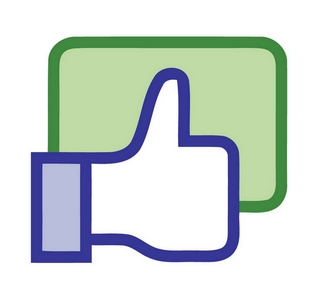 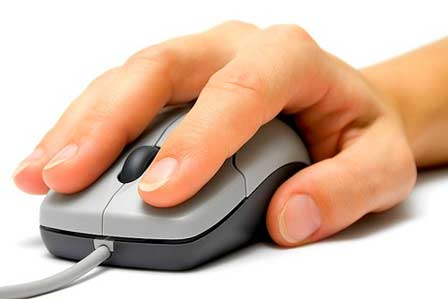 7
عيوب الاختبار الالكترونى
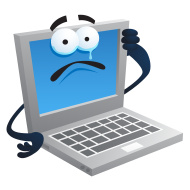 8
عيوب الاختبارات الالكترونية
1- صعوبة قياس المهارات العليا2- صعوبة تصحيح الأسئلة المقالية3- احتمال حدوث الأعطال في الأجهزة أو الشبكة8- قيام الطالب بالإجابة عن الإختبار منتحلا شخصية آخر
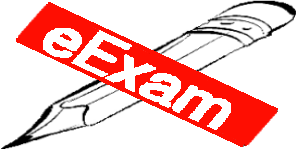 9
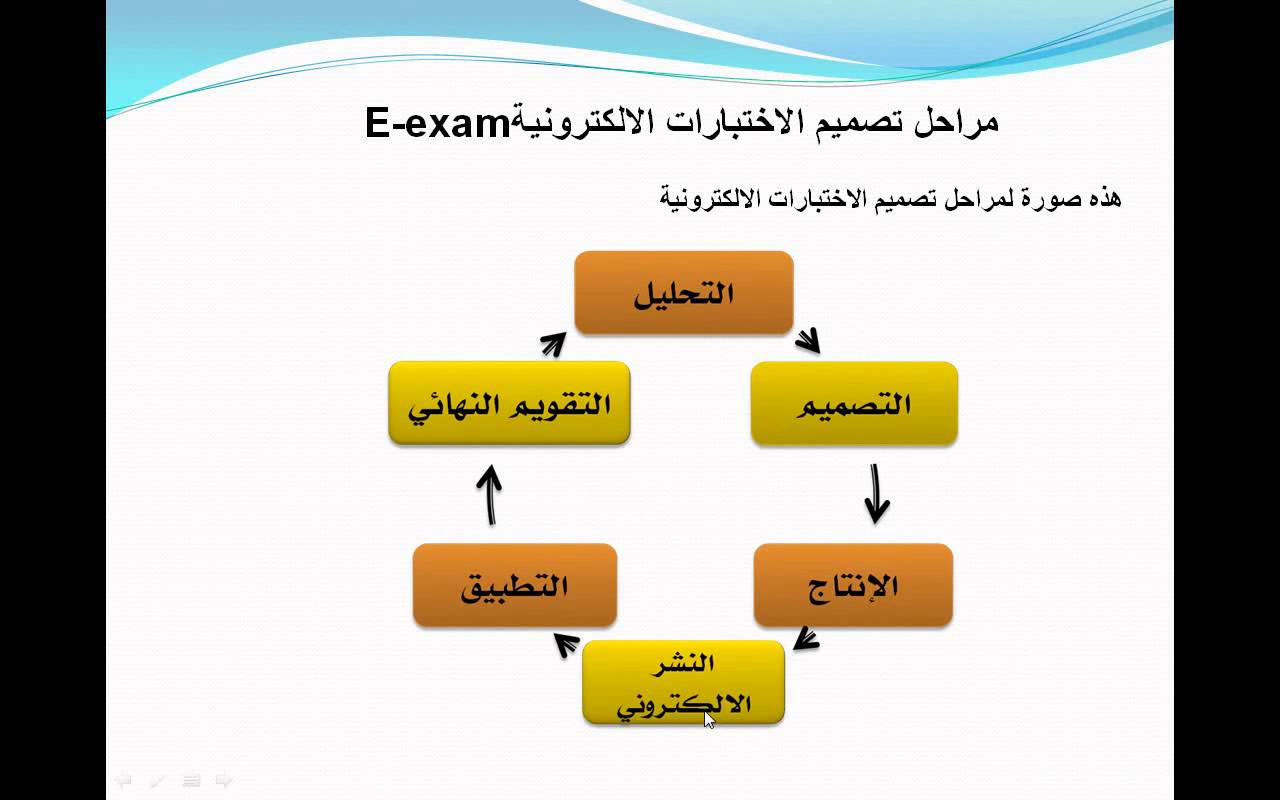 6
5
1
4
2
3
10
شروط إعداد الاختبار الالكترونى
 بواسطة جوجل
أن يكون لديك حساب فى جوجل (gmail)
الدخول إلى جوجل درايف من خلال حسابك فى جوجل
إنشاء الامتحان باستخدام google forms  (النموذج)
نشر النموذج للطلاب 
استقبال إجابات الطلاب
تصحيح الاجابات الكترونيا من خلال إضافة اسكربت وهو
 flubaroo
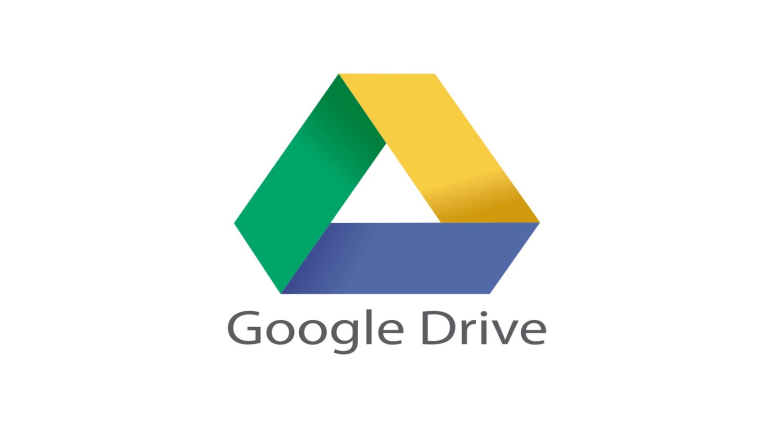 11
التطبيق العملي
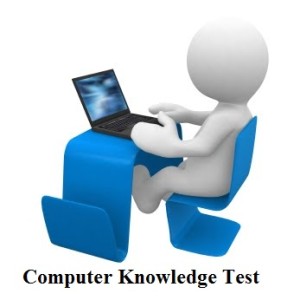 12
كيفية إنشاء حساب فى جوجل
Gmail
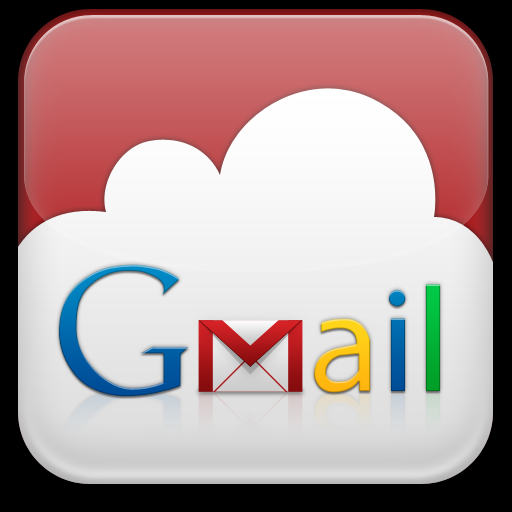 13
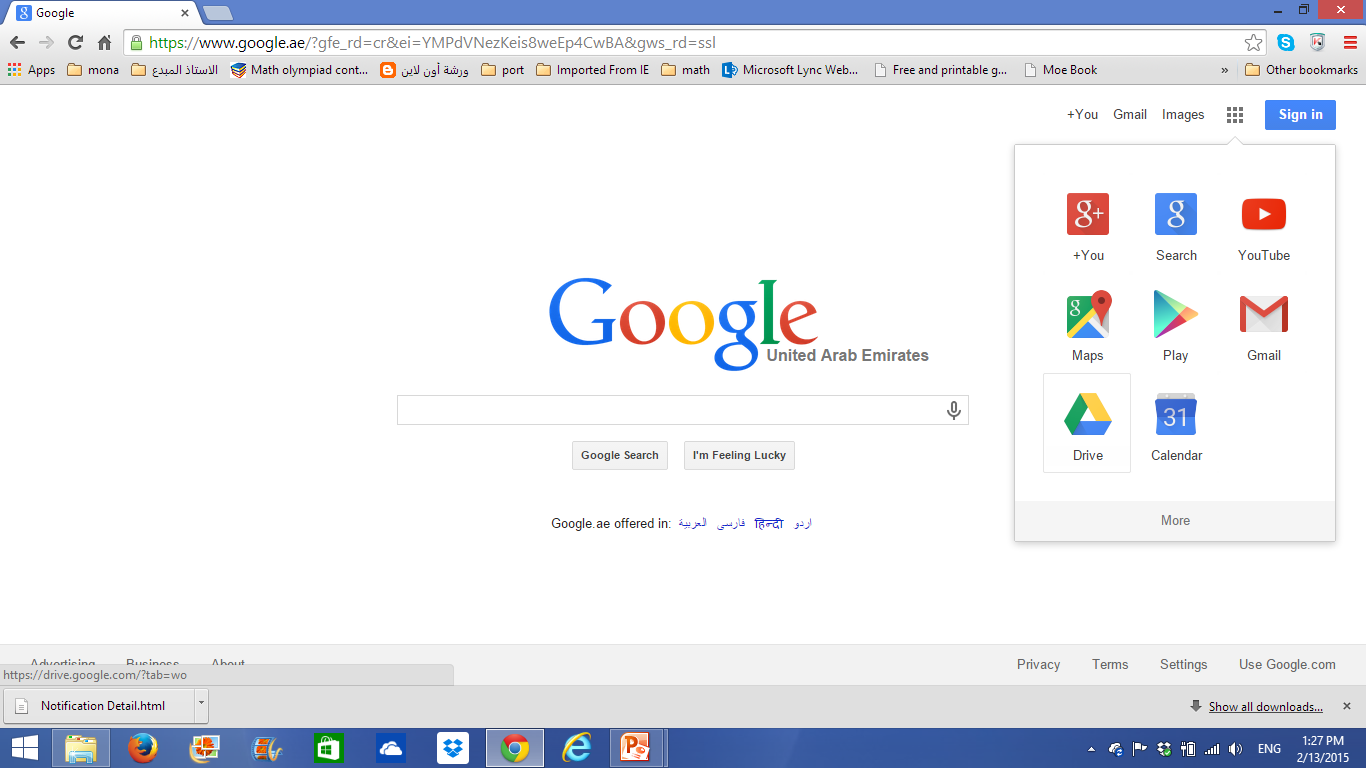 14
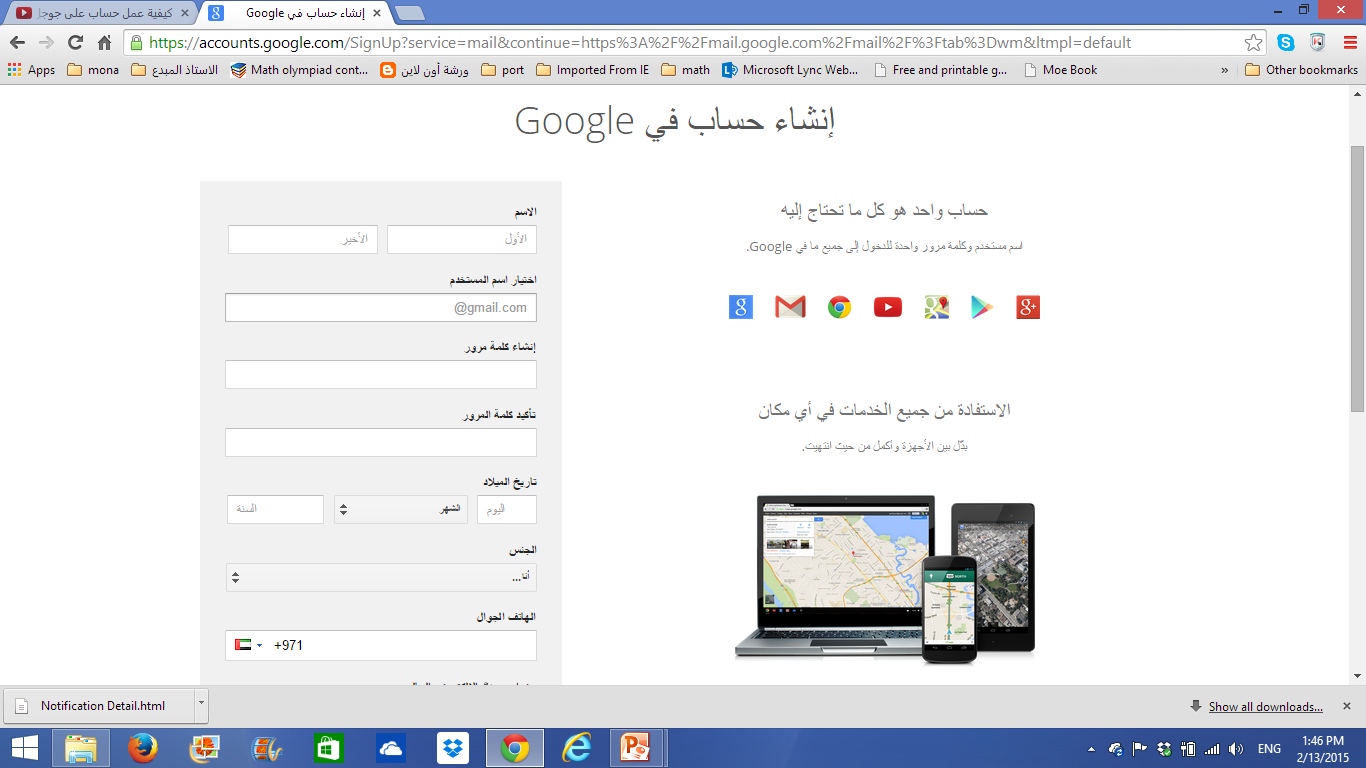 15
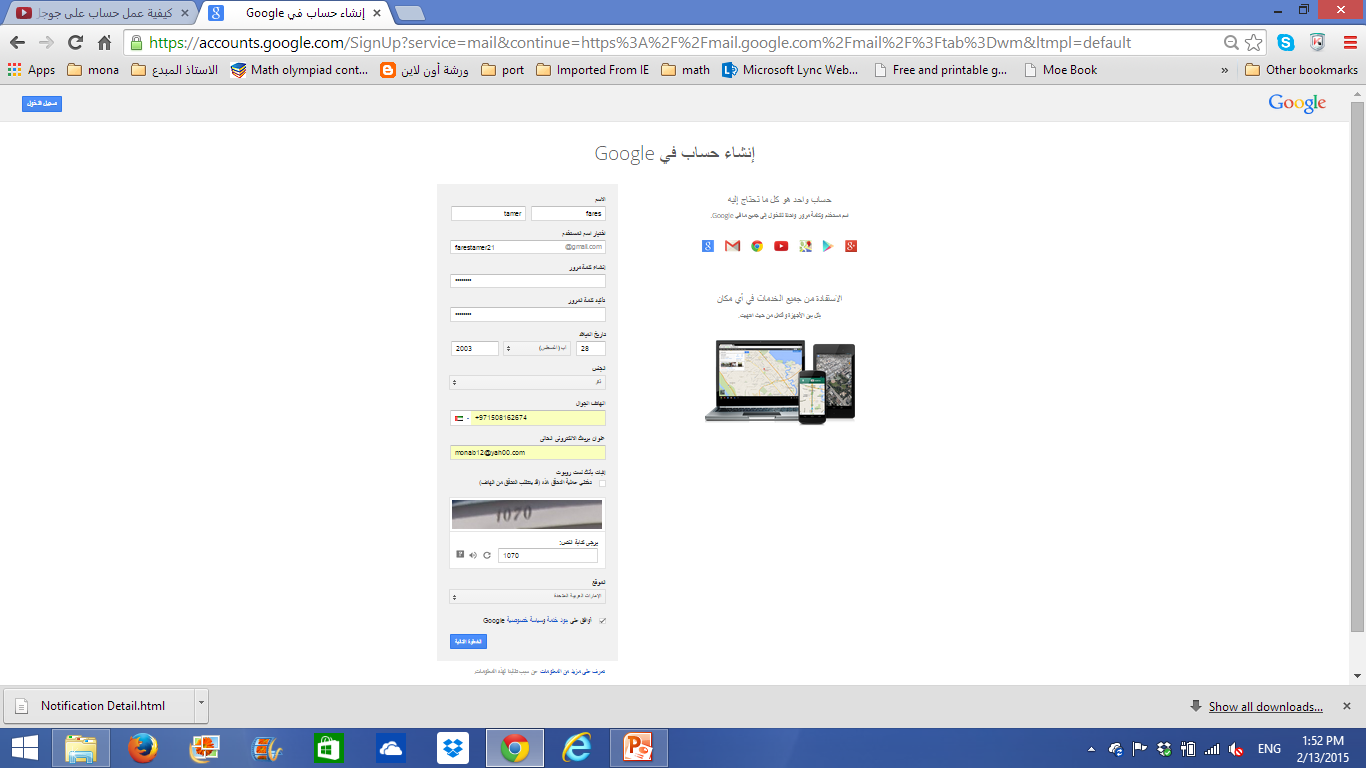 16
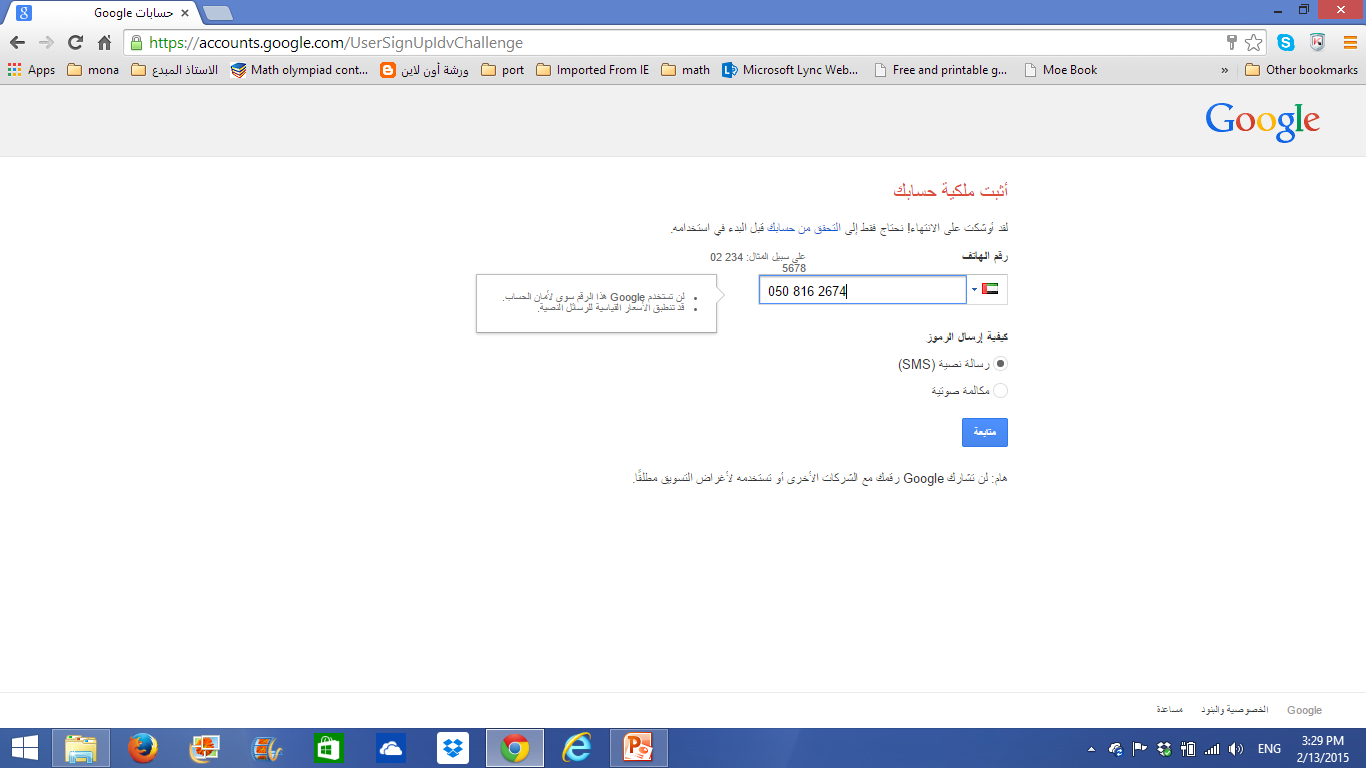 17
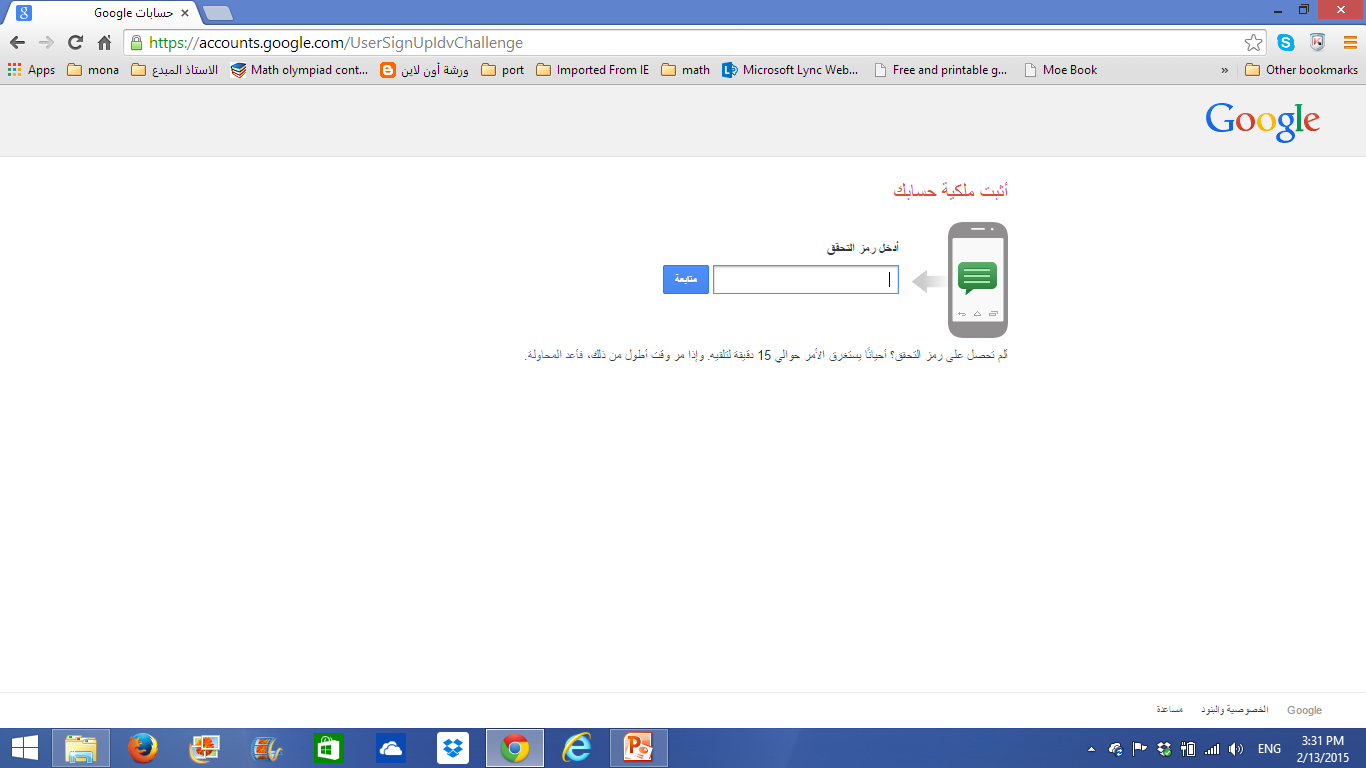 18
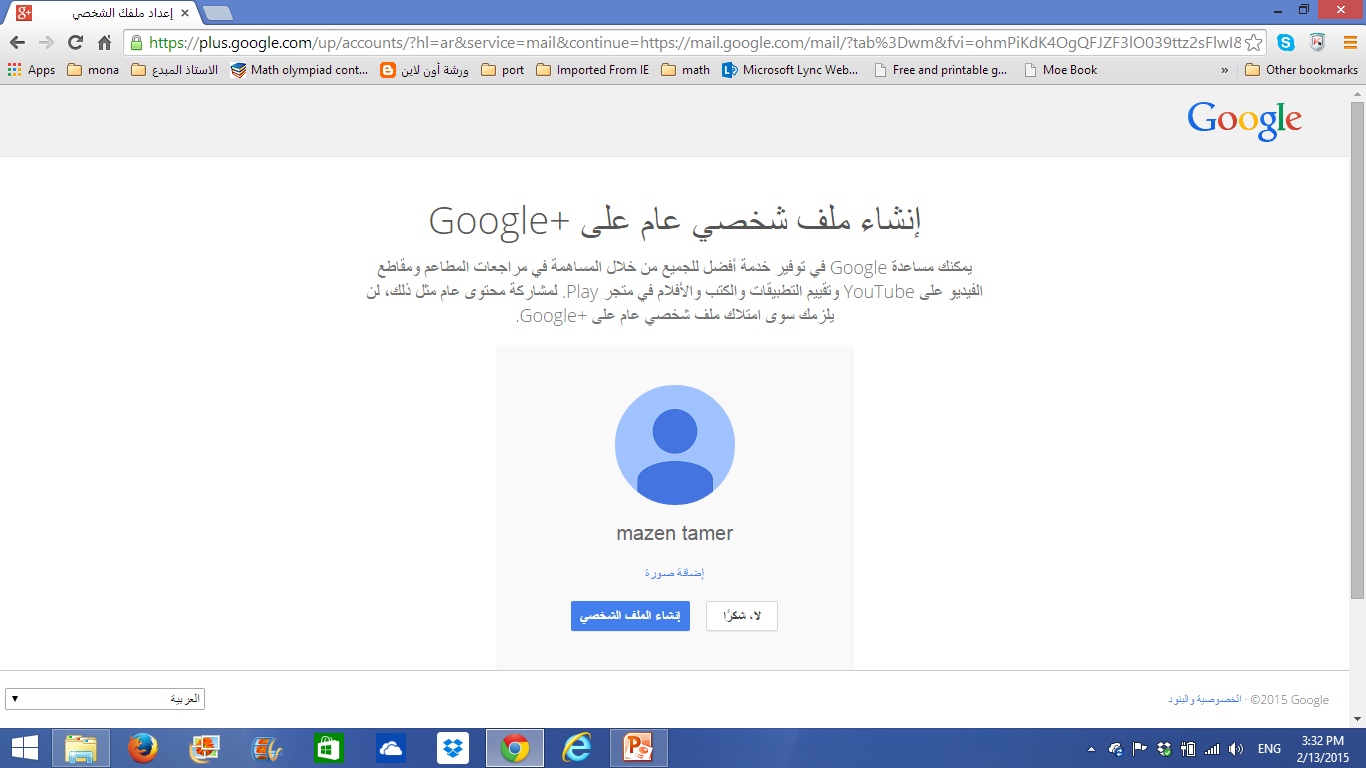 19
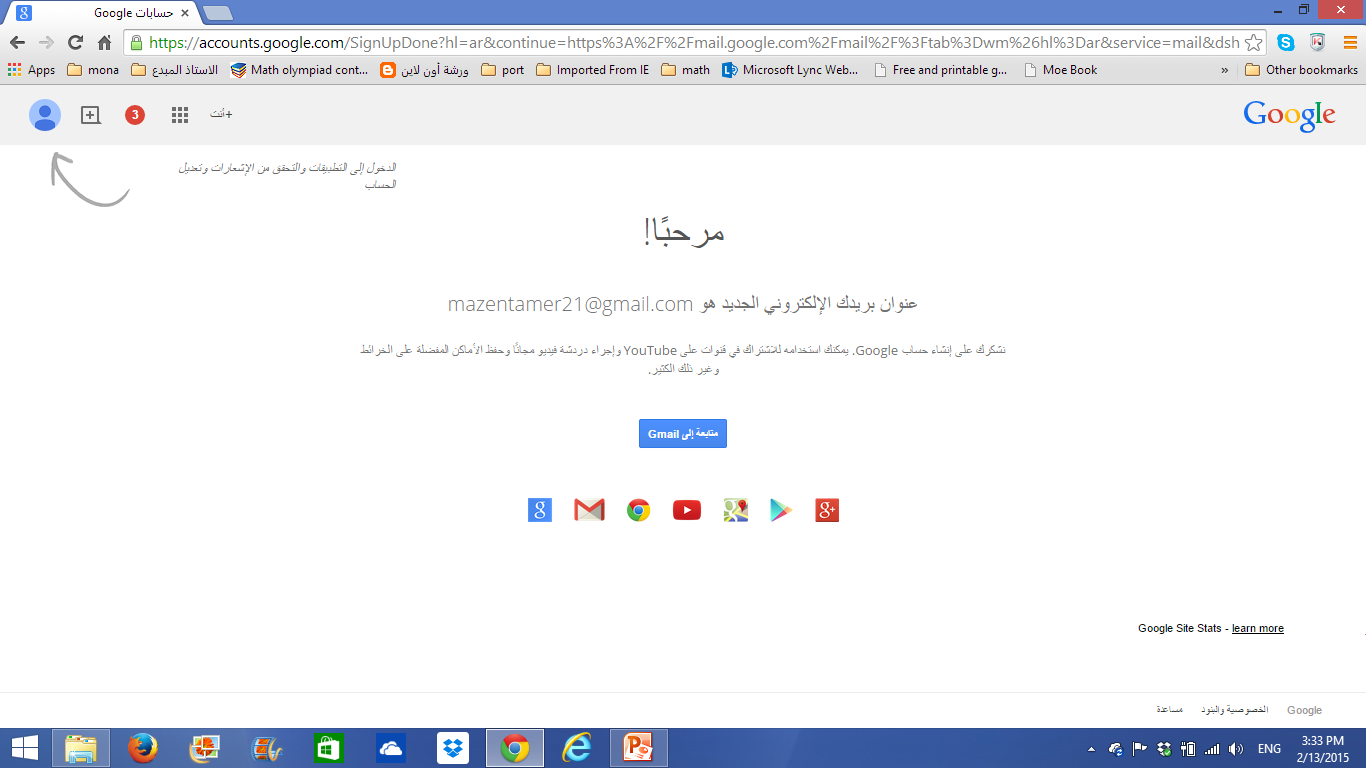 20
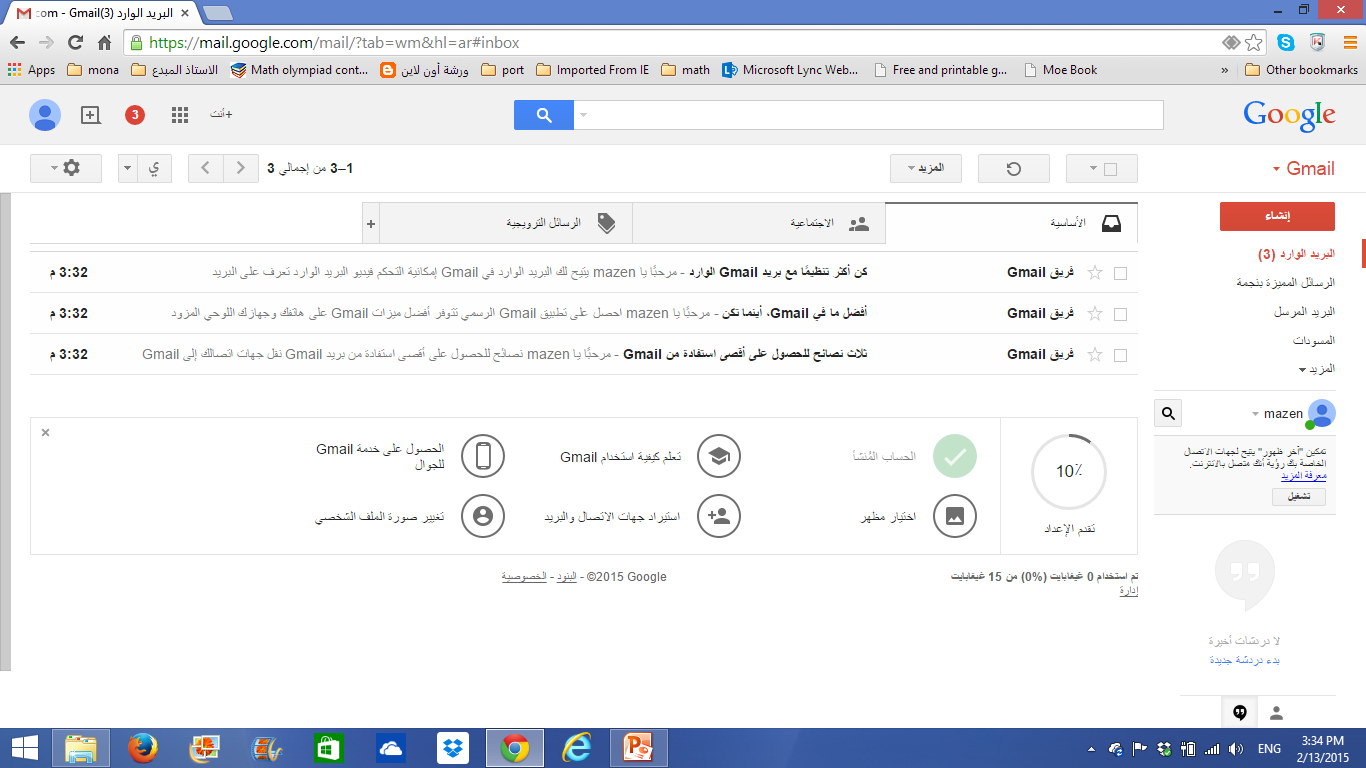 21
إعداد الاختبار الالكترونى
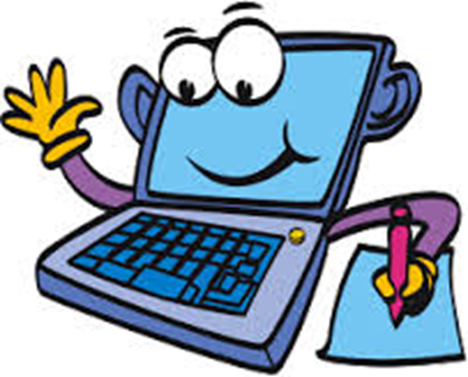 22
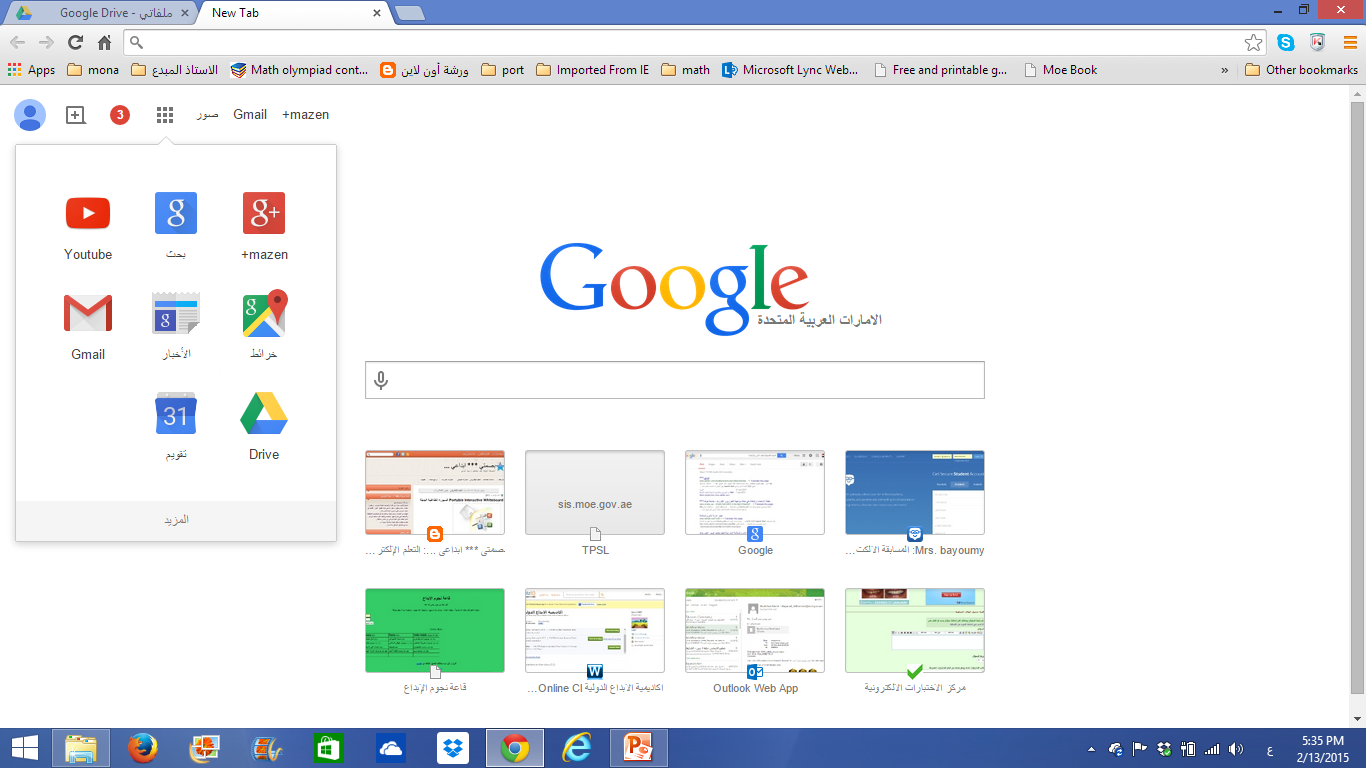 23
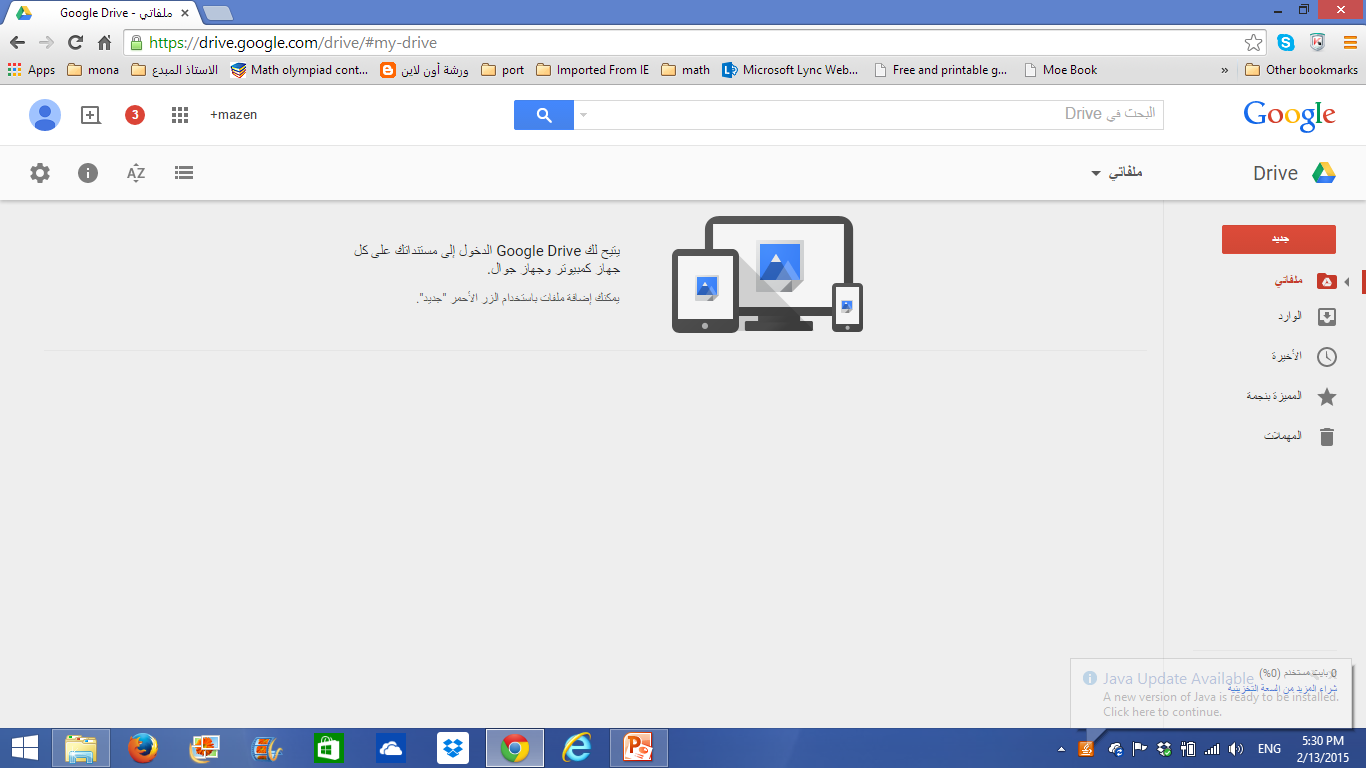 24
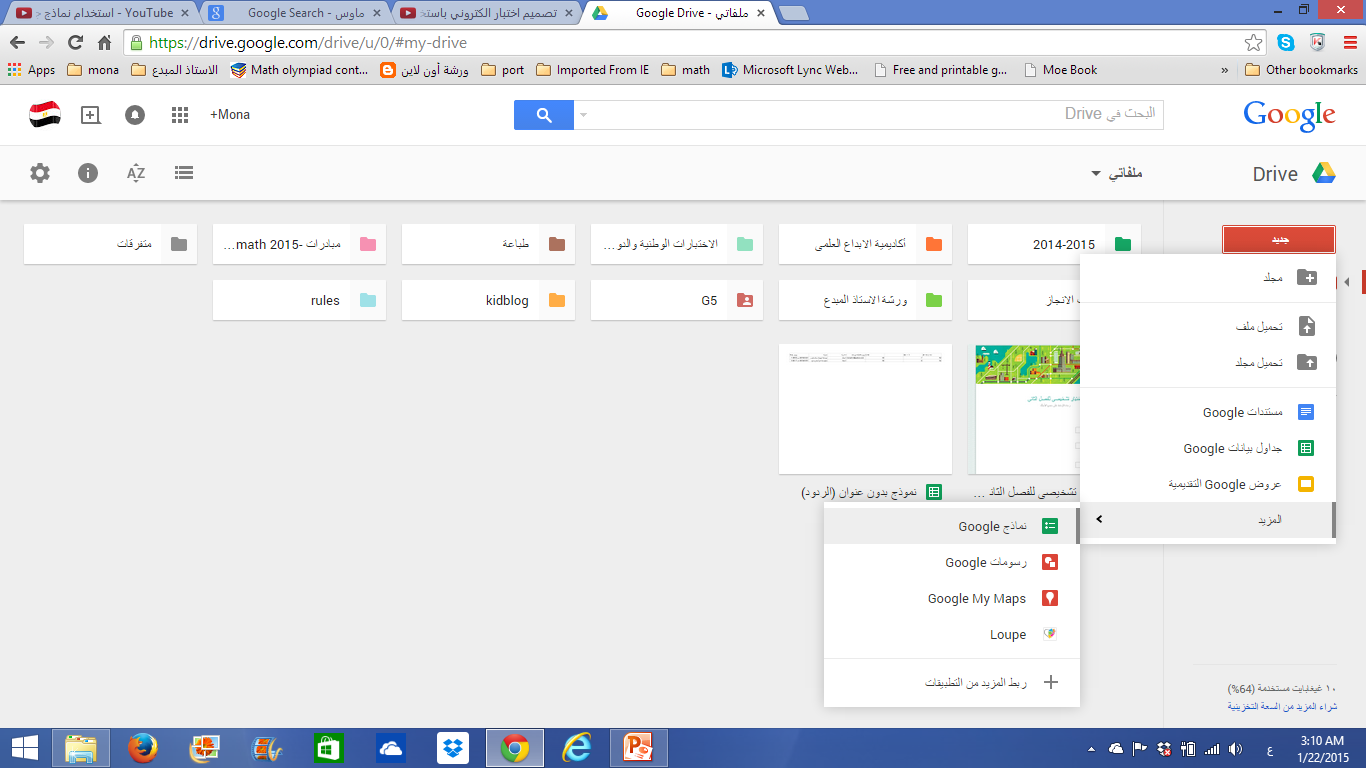 1
3
2
25
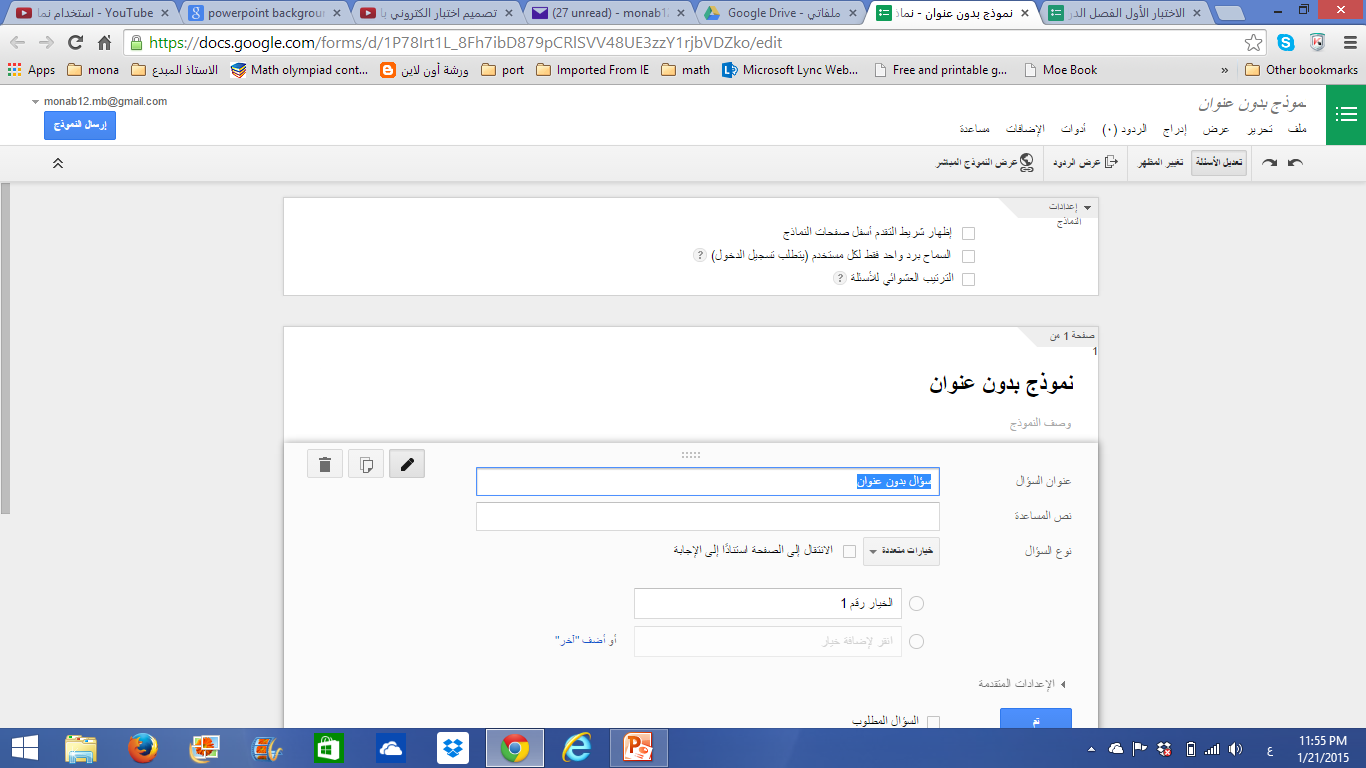 لاظهار مدى تقدم الطالب فى الأجابة على الأسئلة
لاظهار ترتيب مختلف للاسئلة من طالب لاخر وفى كل مرة يدخل فيها الطالب للامتحان
السماح بالاجابة على الامتحان اكثر من مرة
كتابةعنوان الاختبار
كتابة وصف أو تنبيه للطالب
كتابةالاسم
تنبيهات للطالب
اختيار نوع السؤال (نص)
لن ينتقل للسؤال التالى إلا بعد كتابة الاسم
26
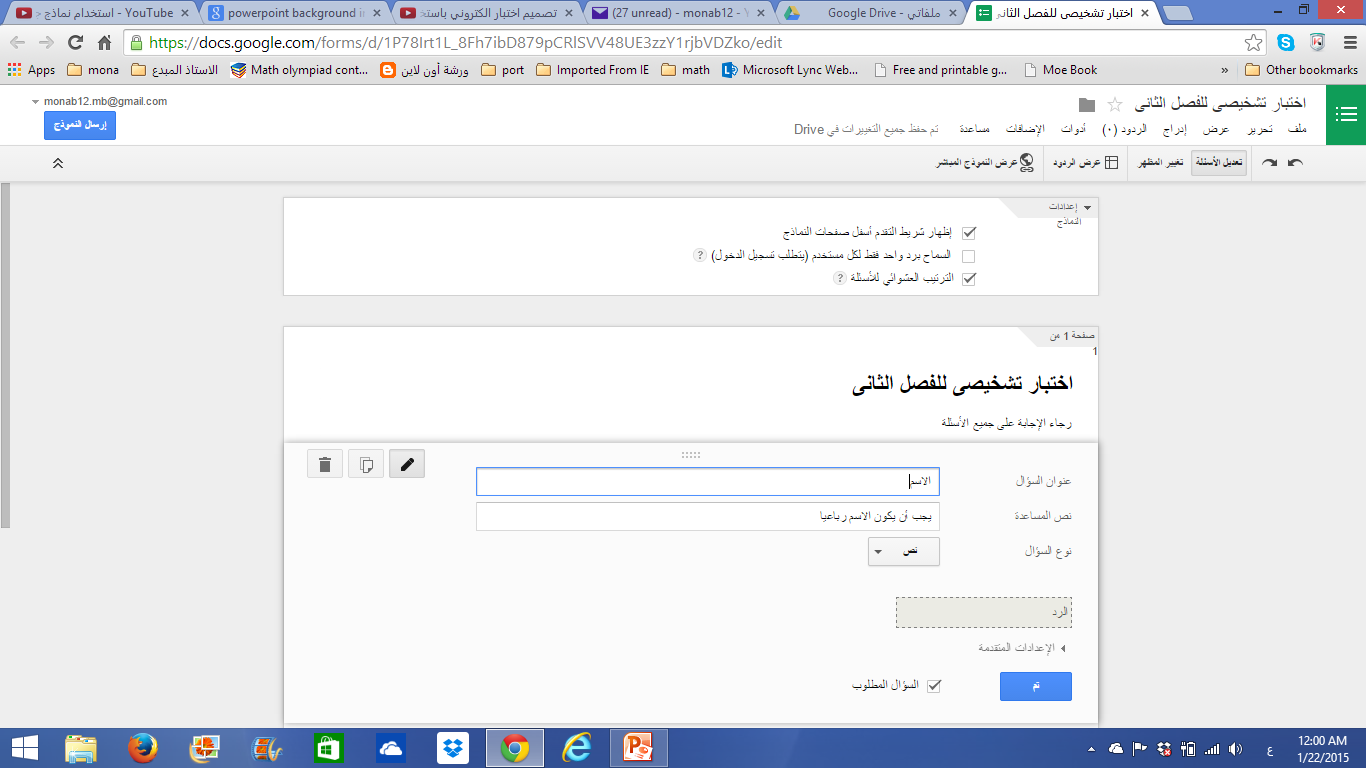 تعديل السؤال
تكرار السؤال
حذف السؤال
27
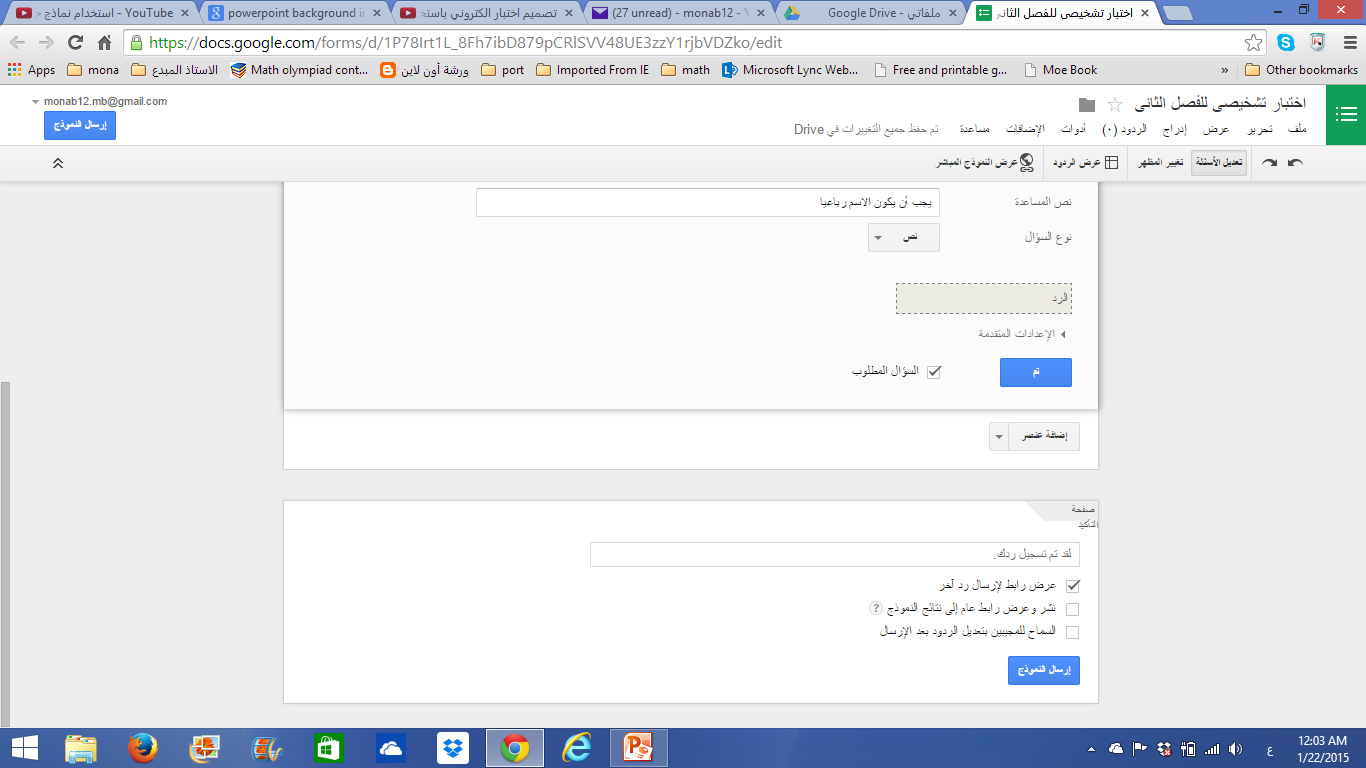 لإضافة باقى بيانات الطالب
28
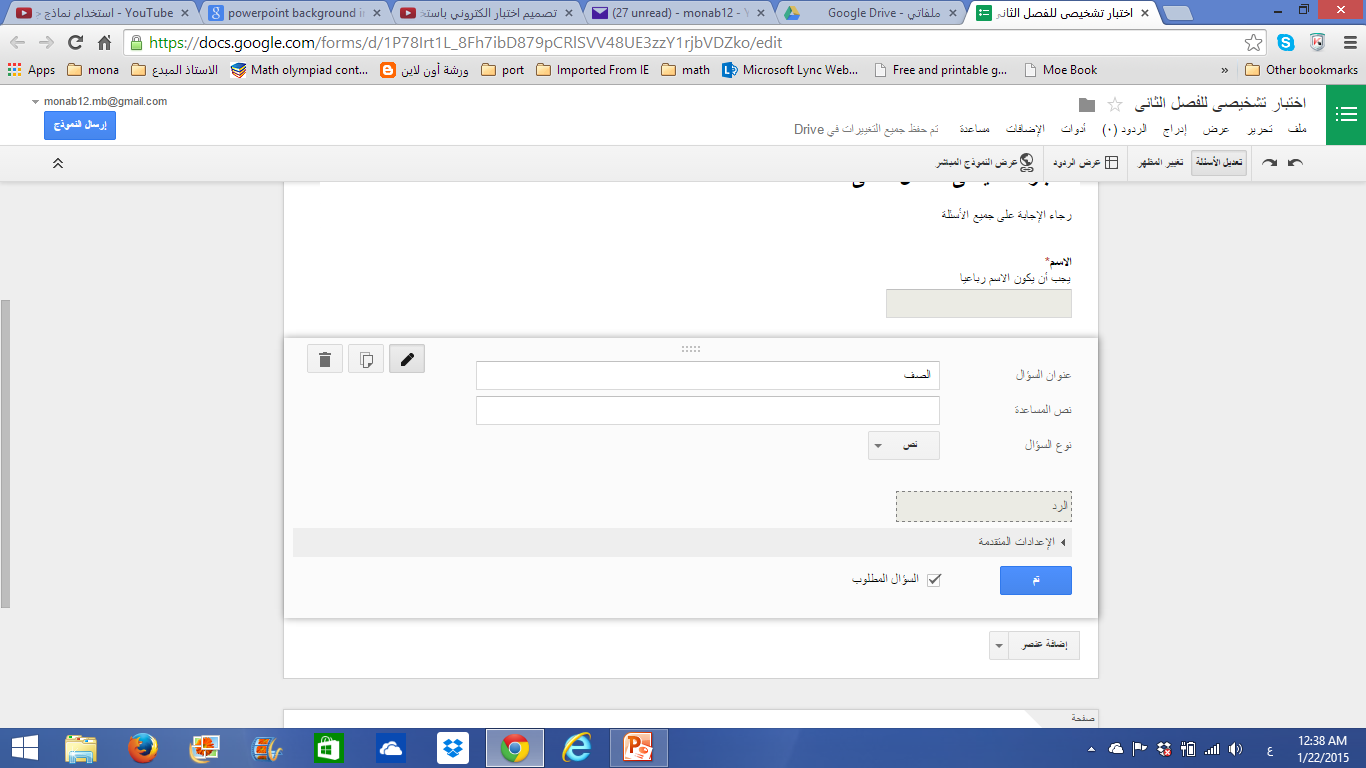 ظهور النجمة دليل الزامية الاجابة على السؤال للانتقال إلي الذى يليه
استكمال باقى بيانات الطالب بنفس الطريقة مثل:الايميل 
أو أي بيانات أخرى
29
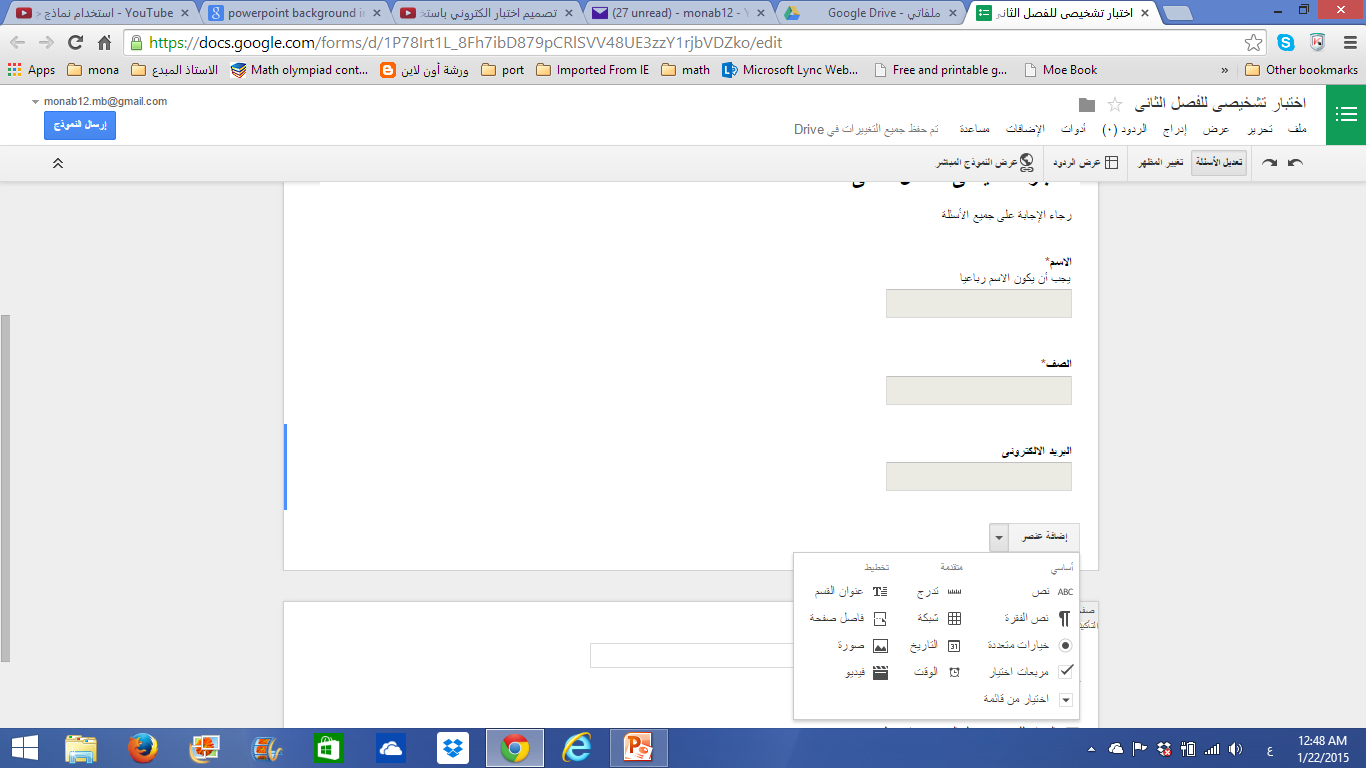 الانتقال للصفحة التالية من الاختبار والتى تحتوى على الأسئلة
30
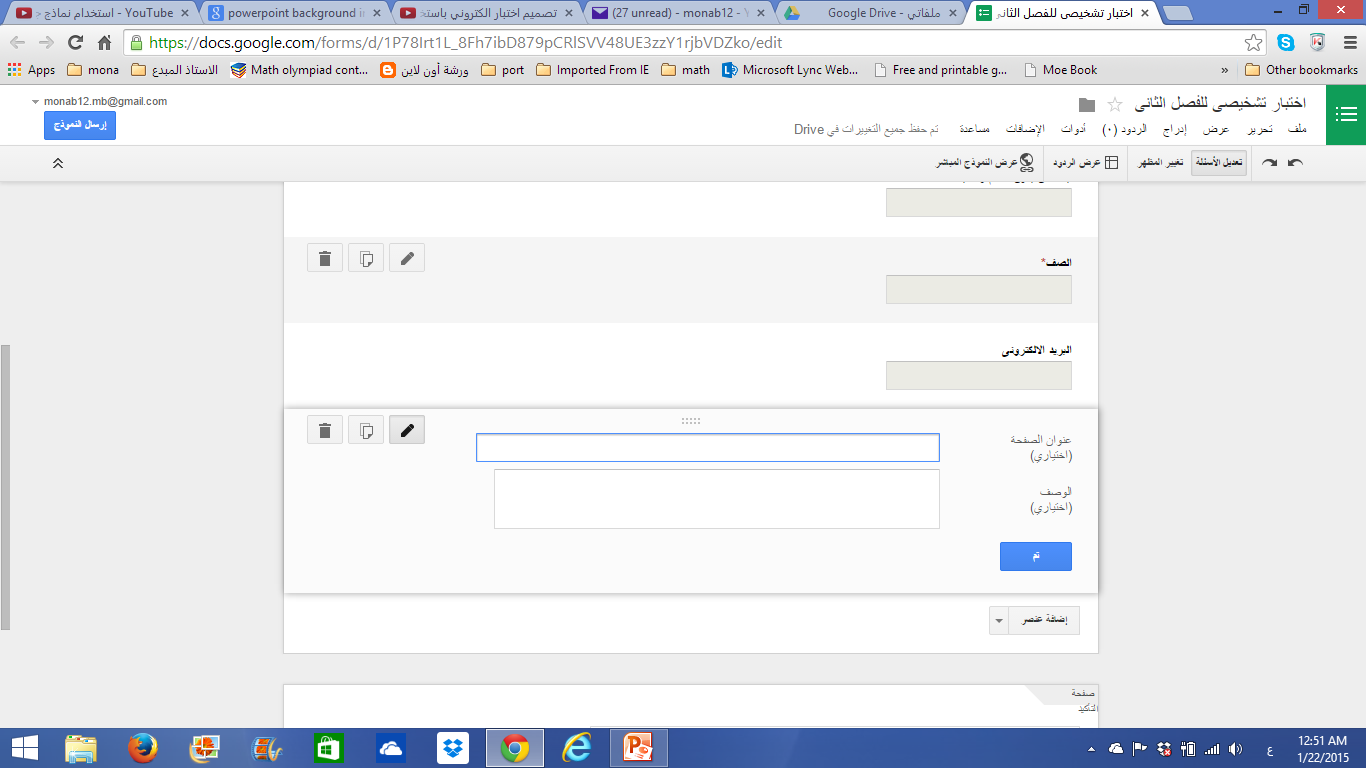 31
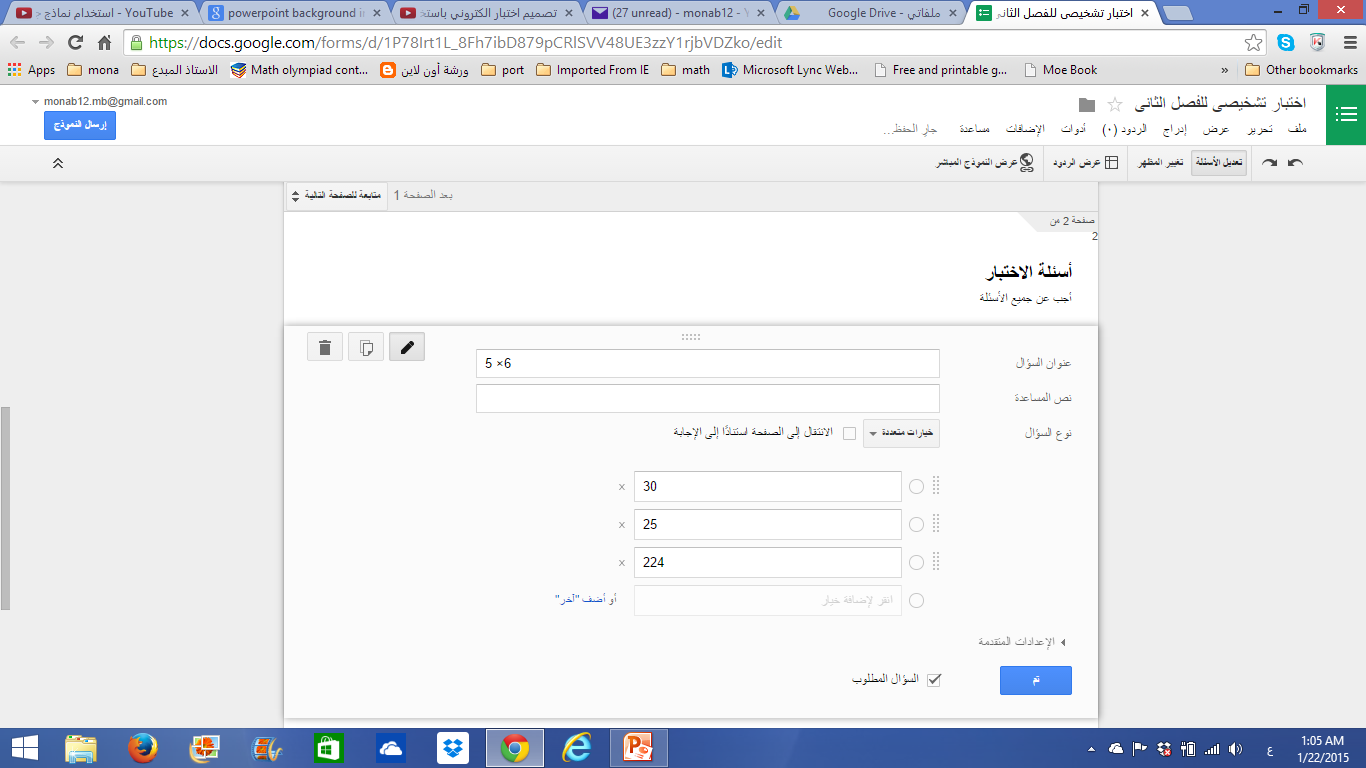 بداية وضع الأسئلة
32
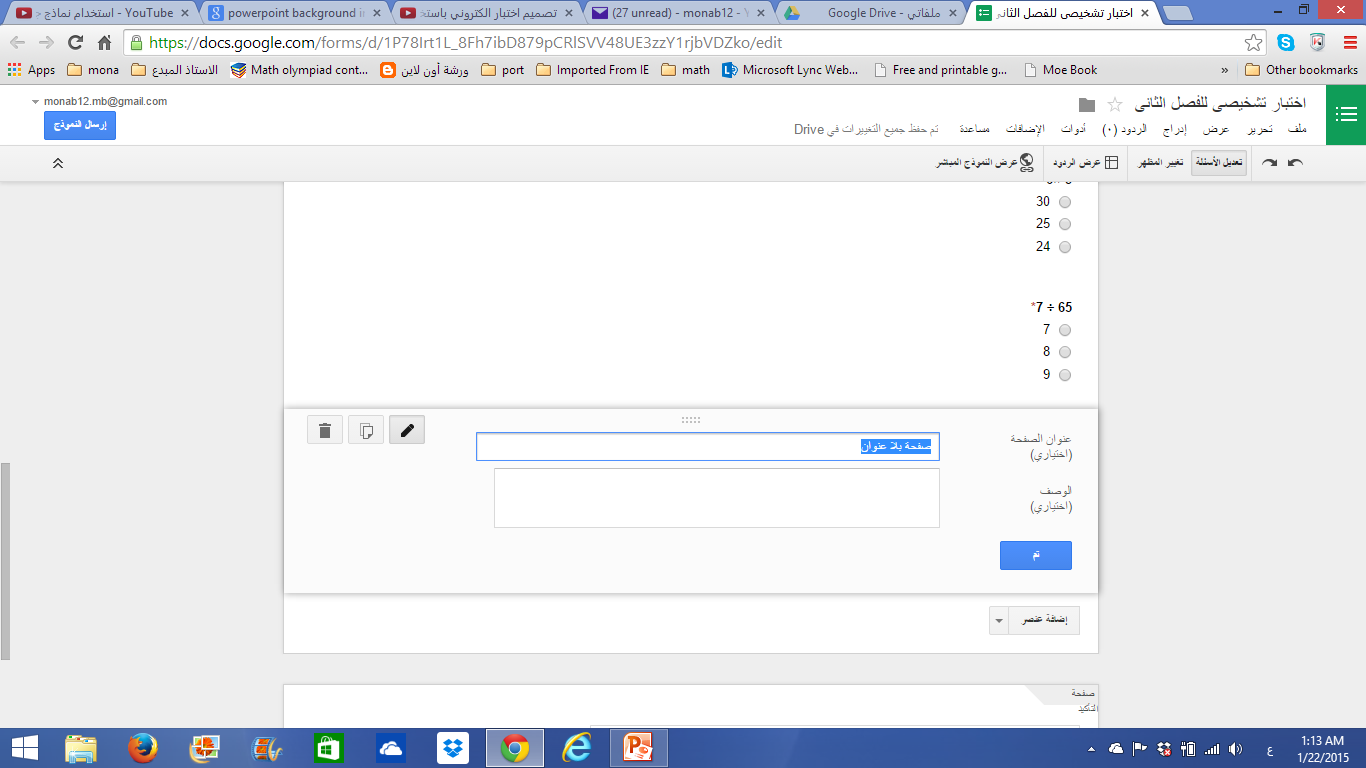 بعد الانتهاء من الأسئلة نقف على السهم بجانب  
إضافة عنصر 
ونختار فاصل الصفحة  
لتظهر الصفحة الثالثة والأخيرة وهى صفحة تأكيد الإجابات
إضافة عنوان الصفحة 
(تأكيد الإجابات)
يكتب  تأكيد للضغط على زر 
Submit
(اضغط على زر Submit لتأكيد الاجابات)
33
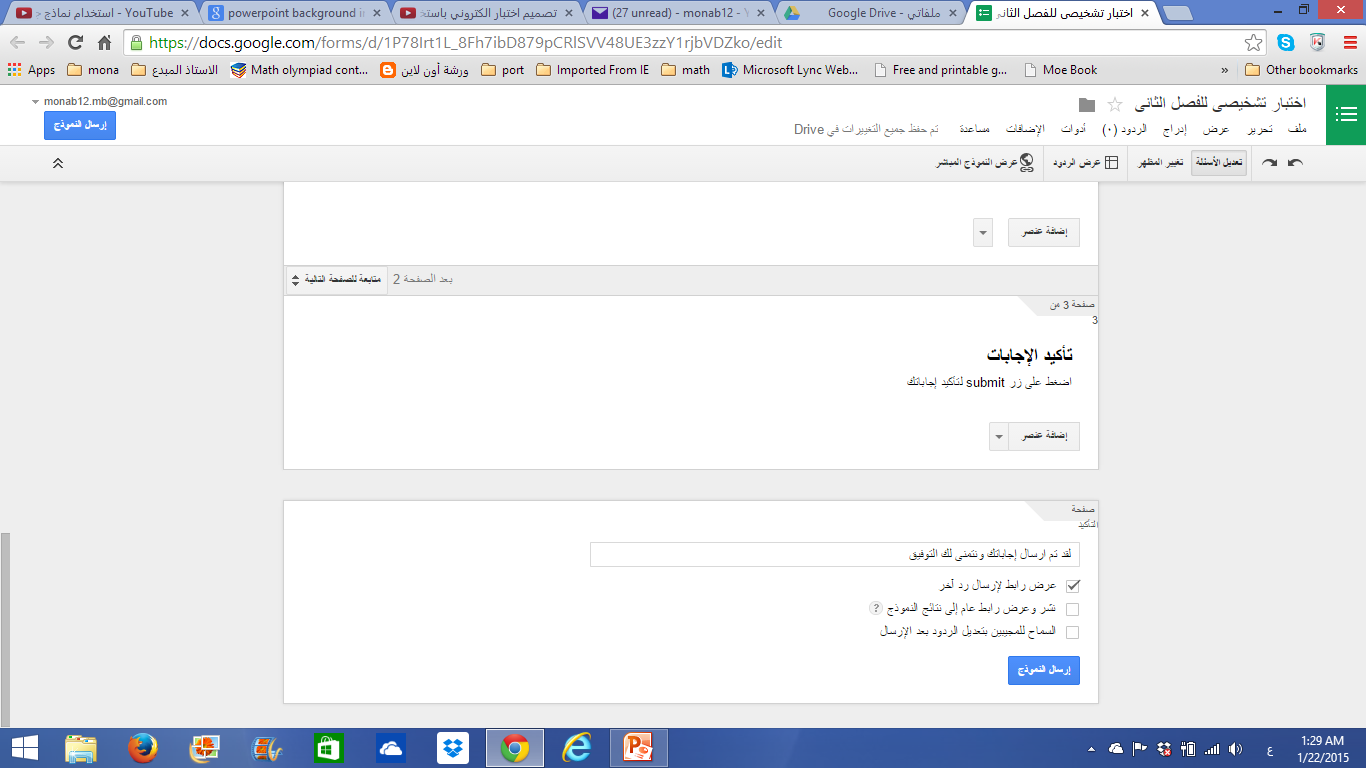 كتابة هذه العبارة لتأكيد أن الاجابات قد تم ارسالها
الضغط لاتمام ارسال النموذج
34
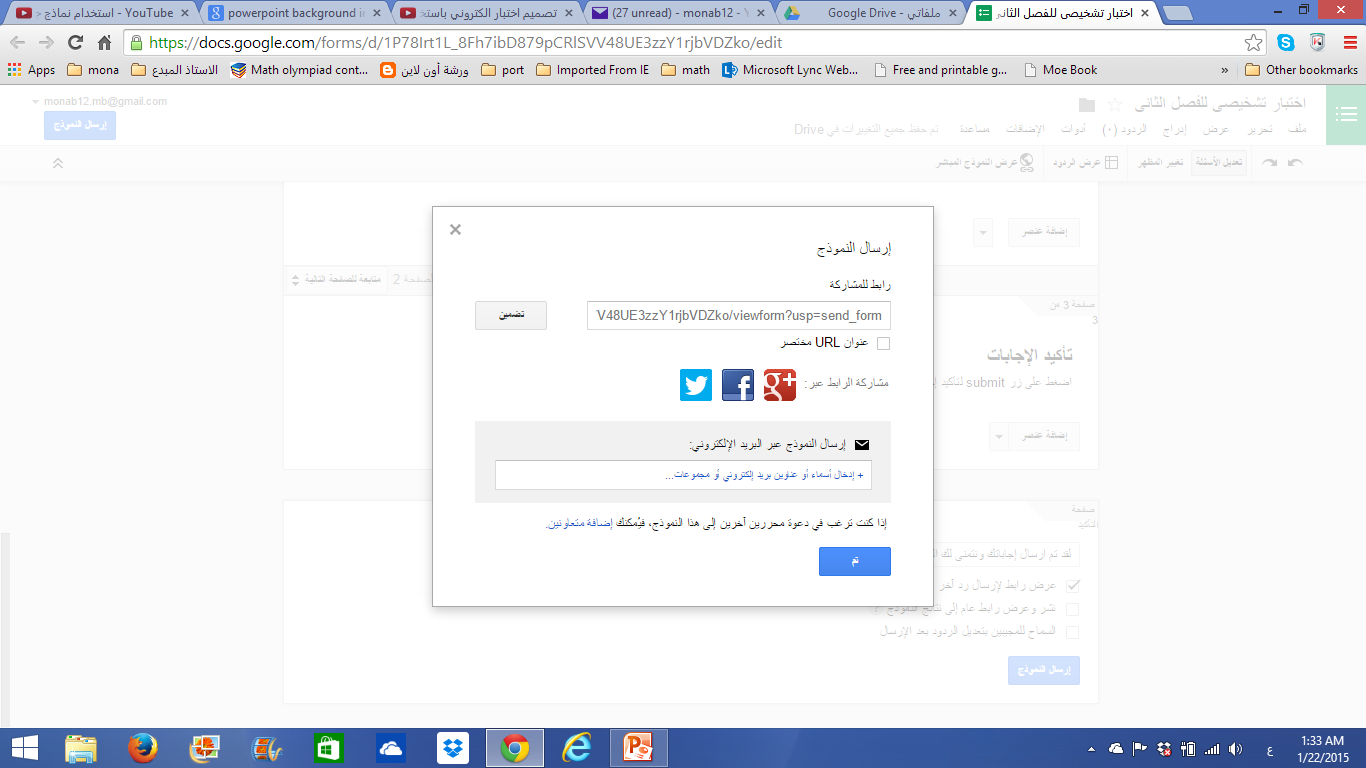 رابط المشاركة الذى سوف يتم الدخول من خلاله
عمل اختصار لرابط المشاركة لسهولة كتابته والدخول عليه
لتكتب الايميلات ارسال النموذج عبر البريد الالكترونى
الضغط لانهاء الاختبار
35
النشر والتطبيق
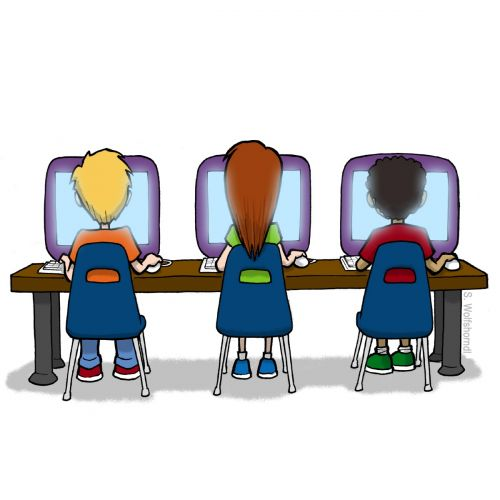 http://goo.gl/forms/J4VgJA7aZy
36
تصحيح الاختبار الالكترونى
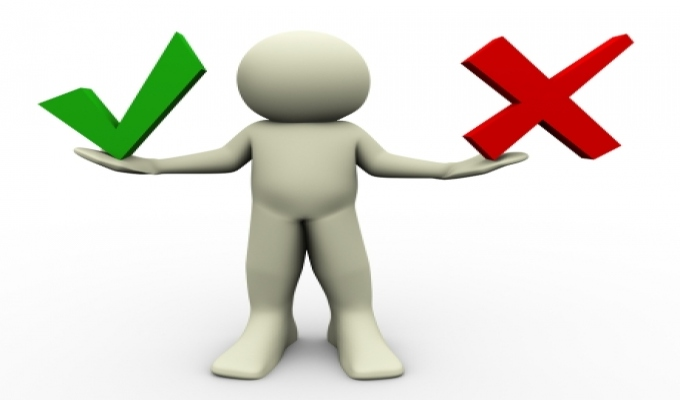 37
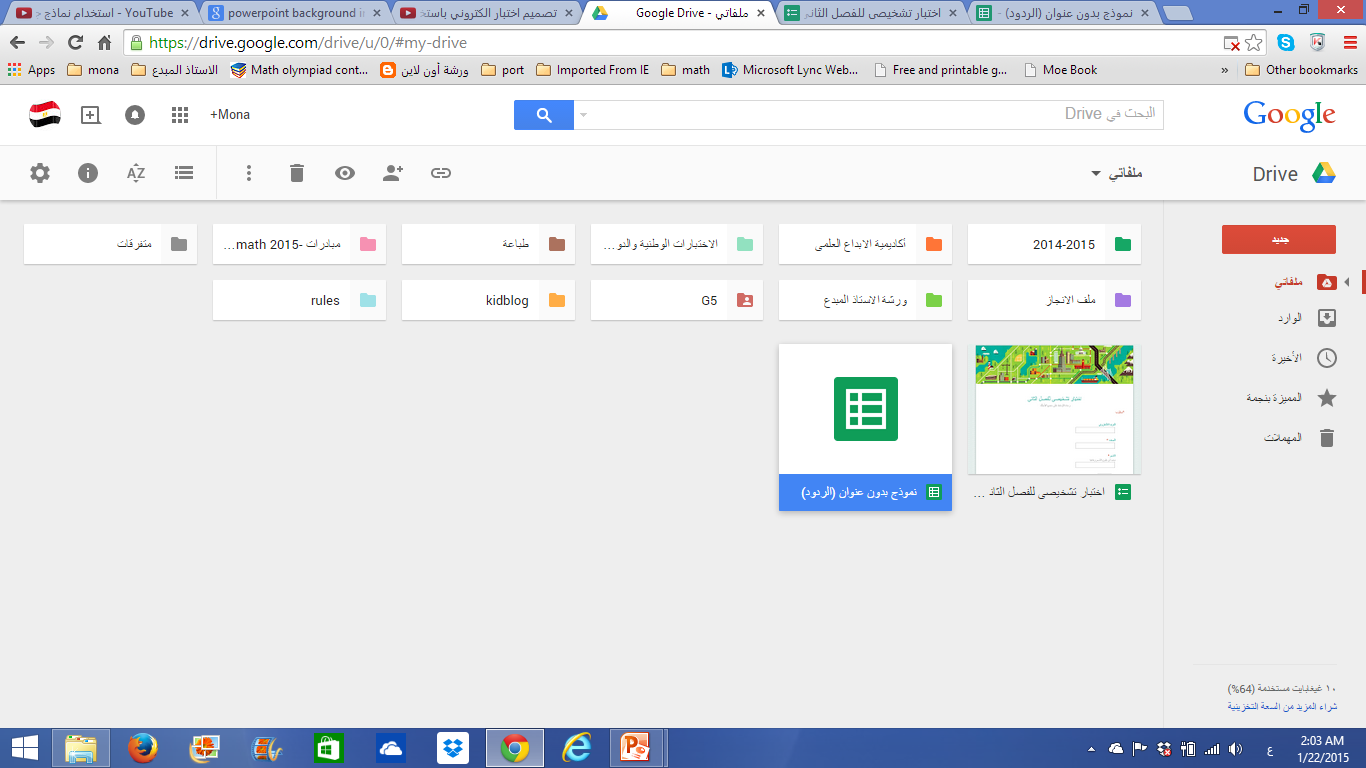 افتح google drive
سنجد ملفين أحدهما للامتحان والثانى (ردود)
38
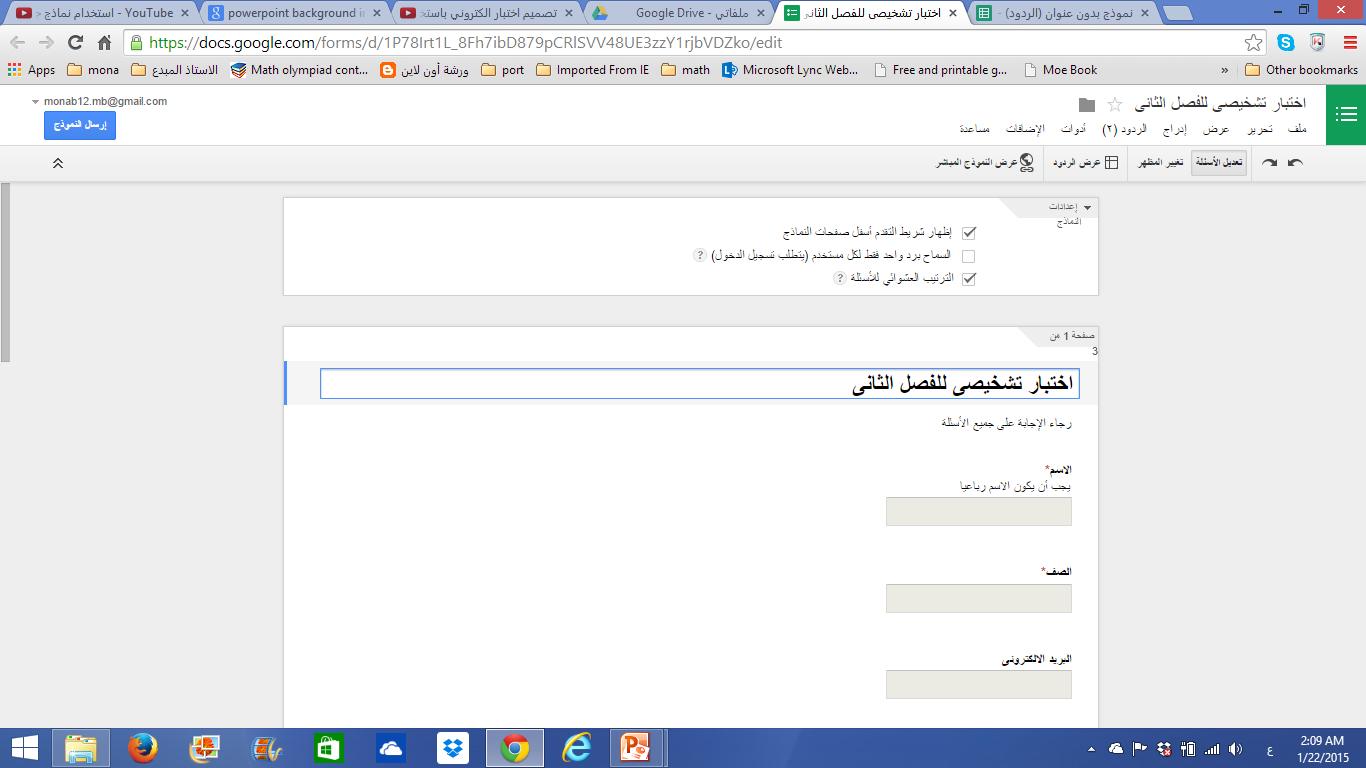 اضغط على عرض الردود
39
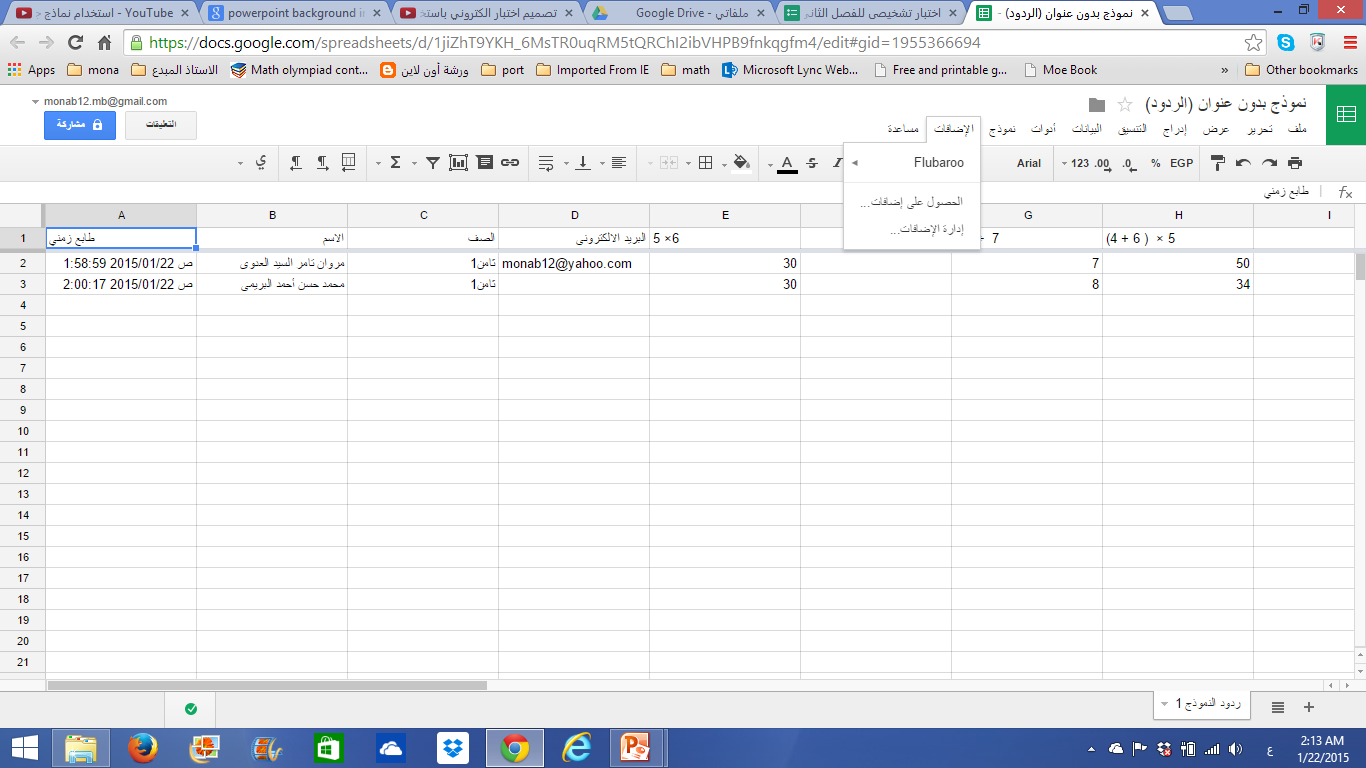 اضغط على الاضافات 
ثم الحصول على الاضافات
40
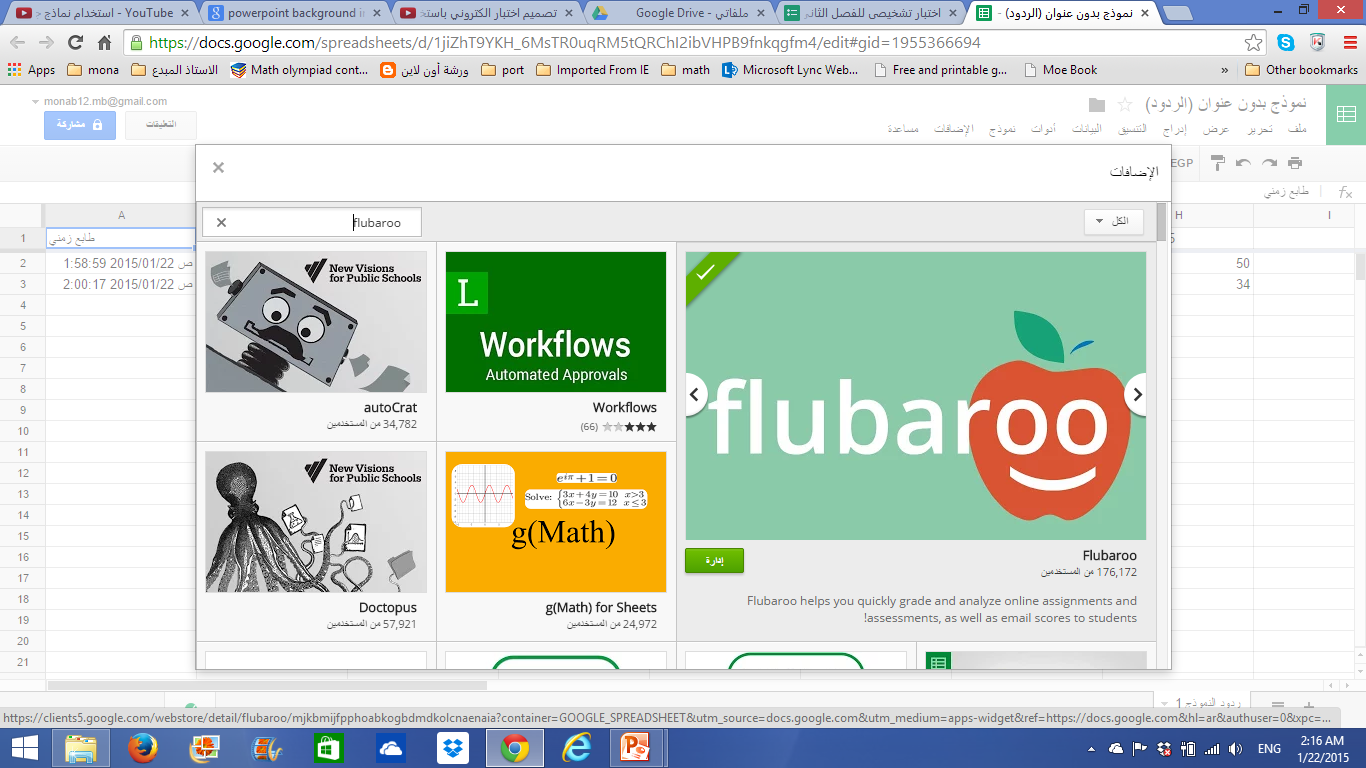 نكتب فى البحث 
Flubaroo
ثم نضغط 
enter
41
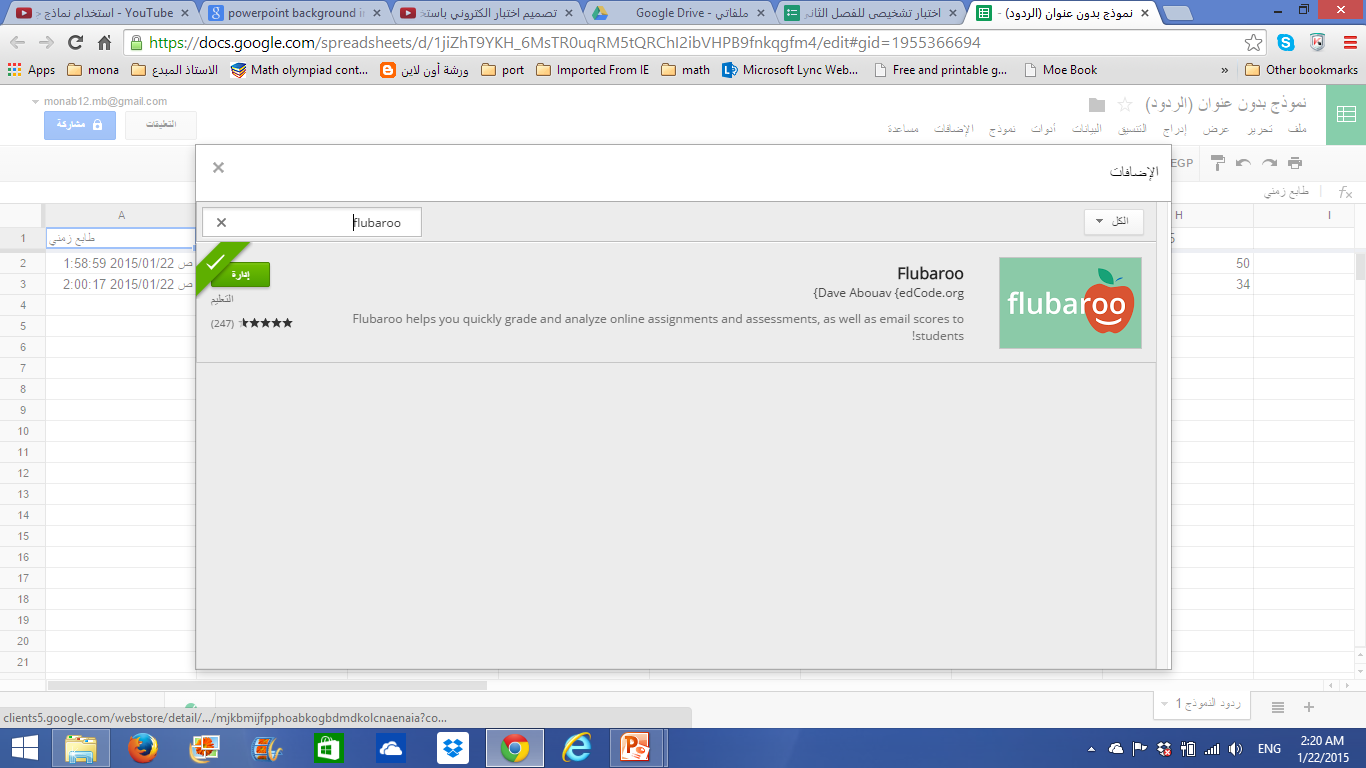 +
42
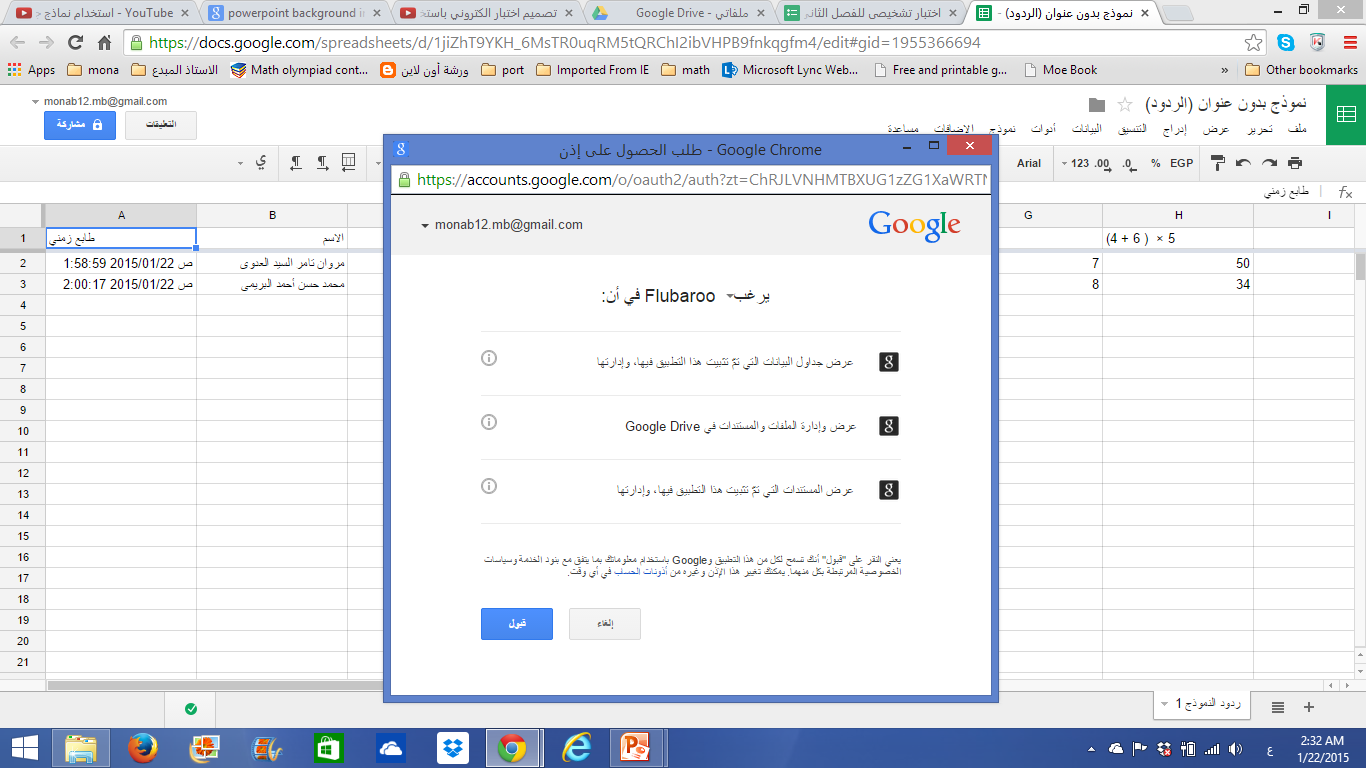 نضغط قبول
43
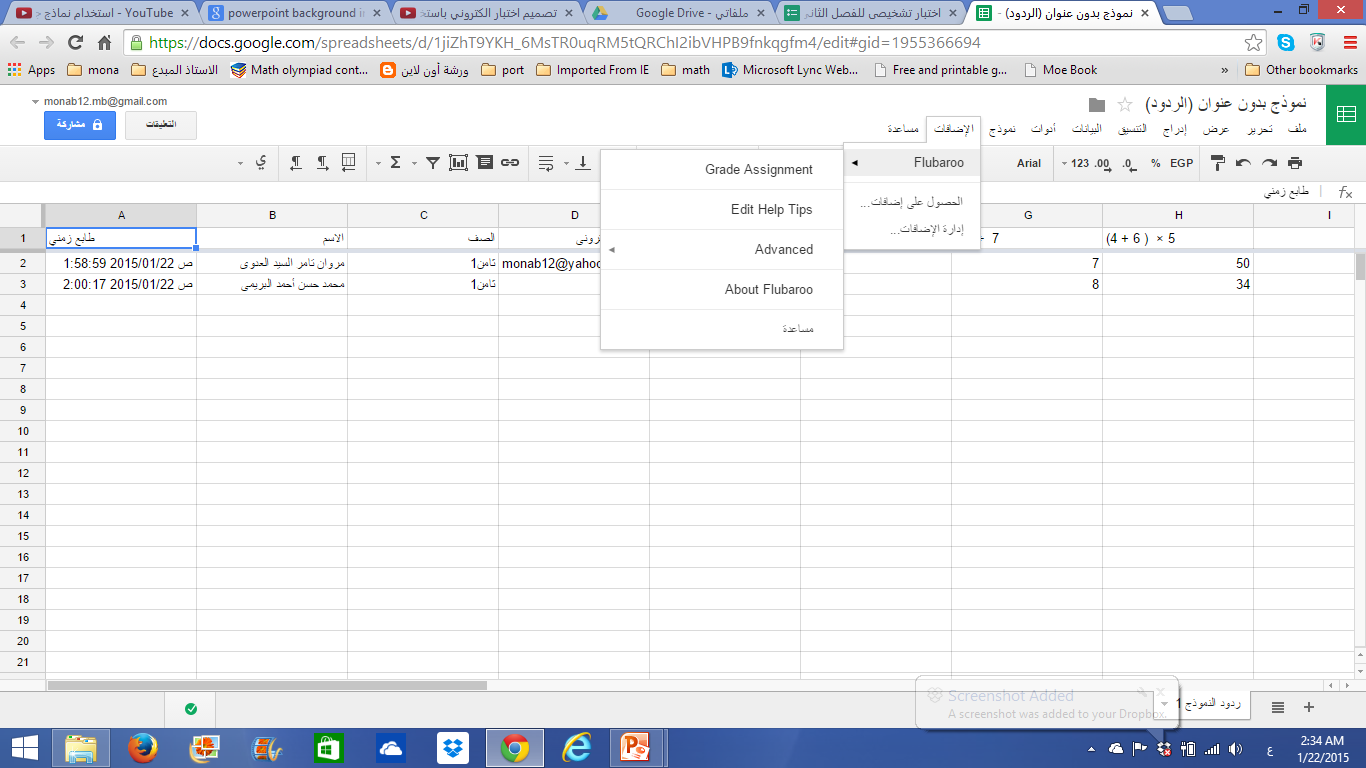 نضغط 
1) الإضافات
Flubaroo2) 
Grade assigment3)
44
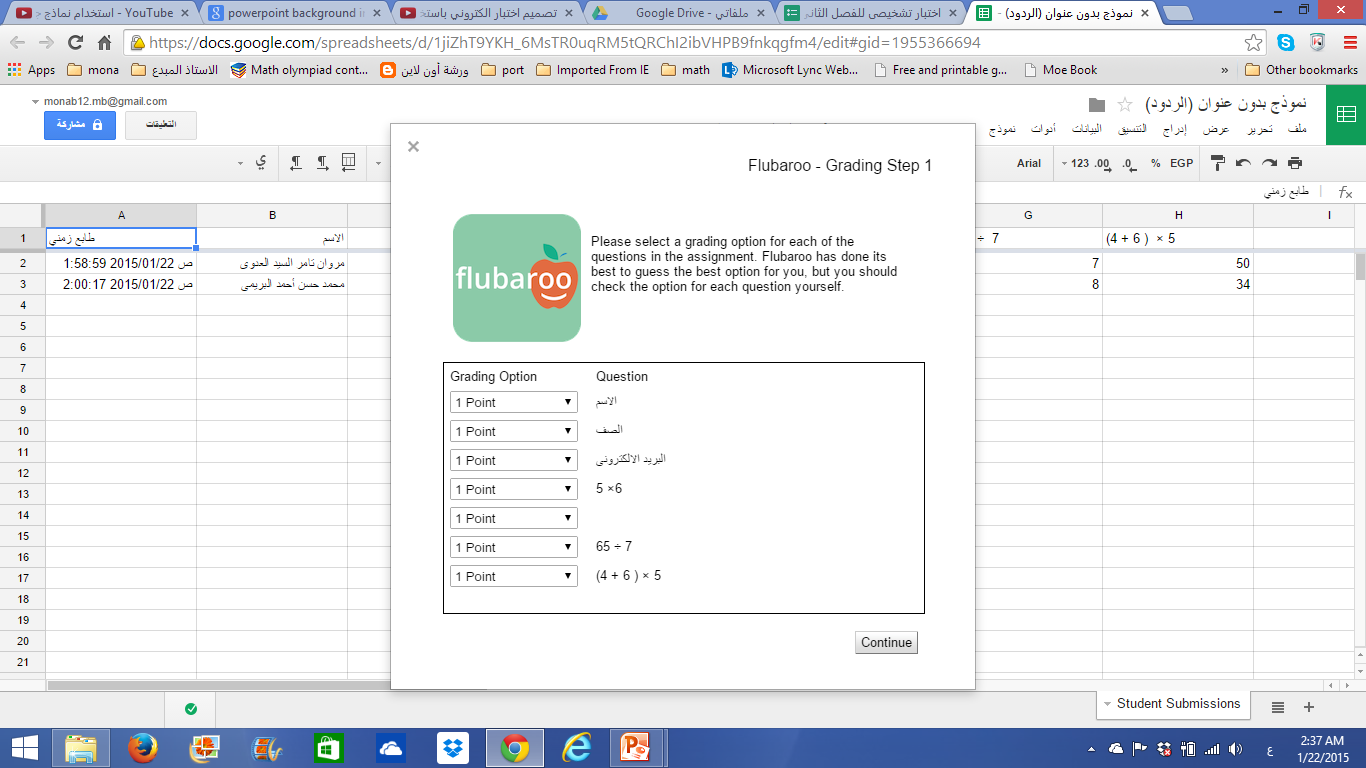 45
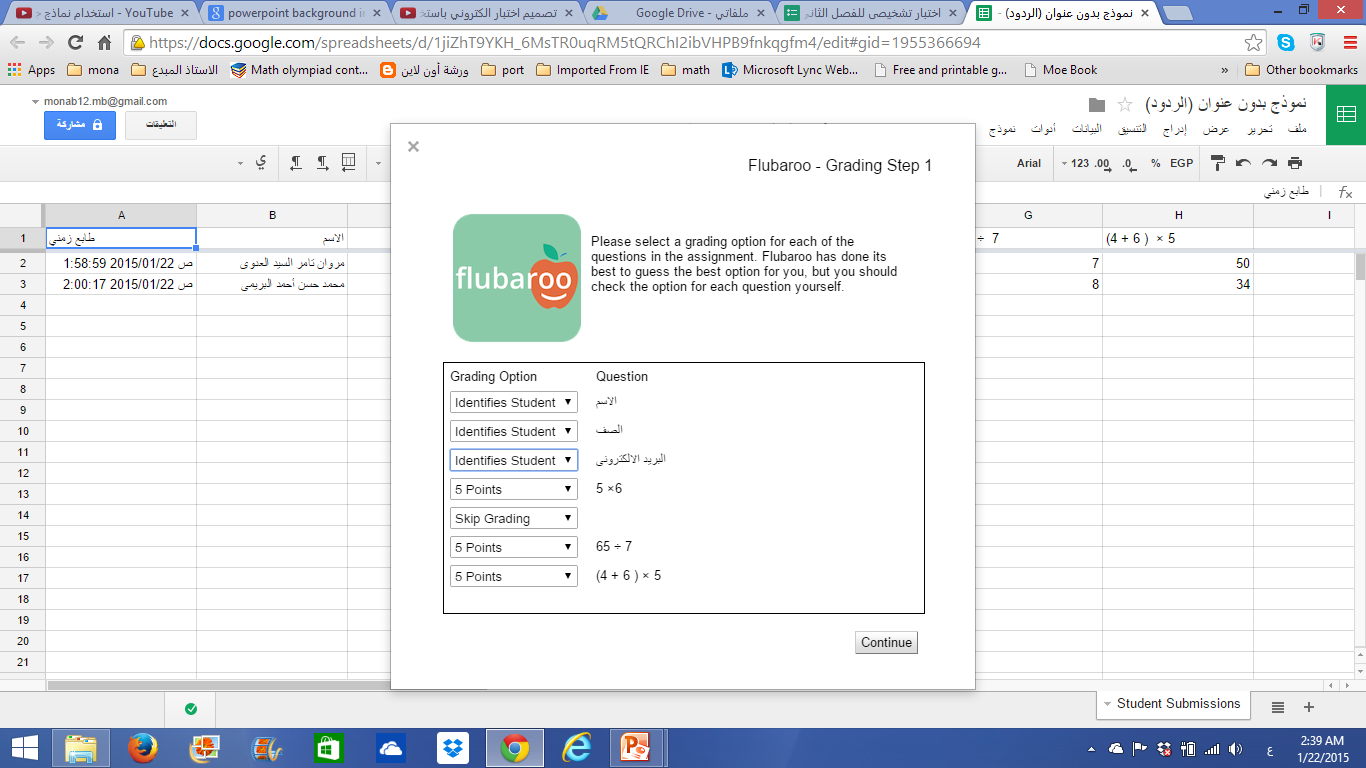 نختار
 identifies student اذا كان السؤال تعريفى بالطالب
نضغط للاستمرار
نختار
الدرجة المحددة للسؤال اذا كان السؤال من اسئلة الاختبار
46
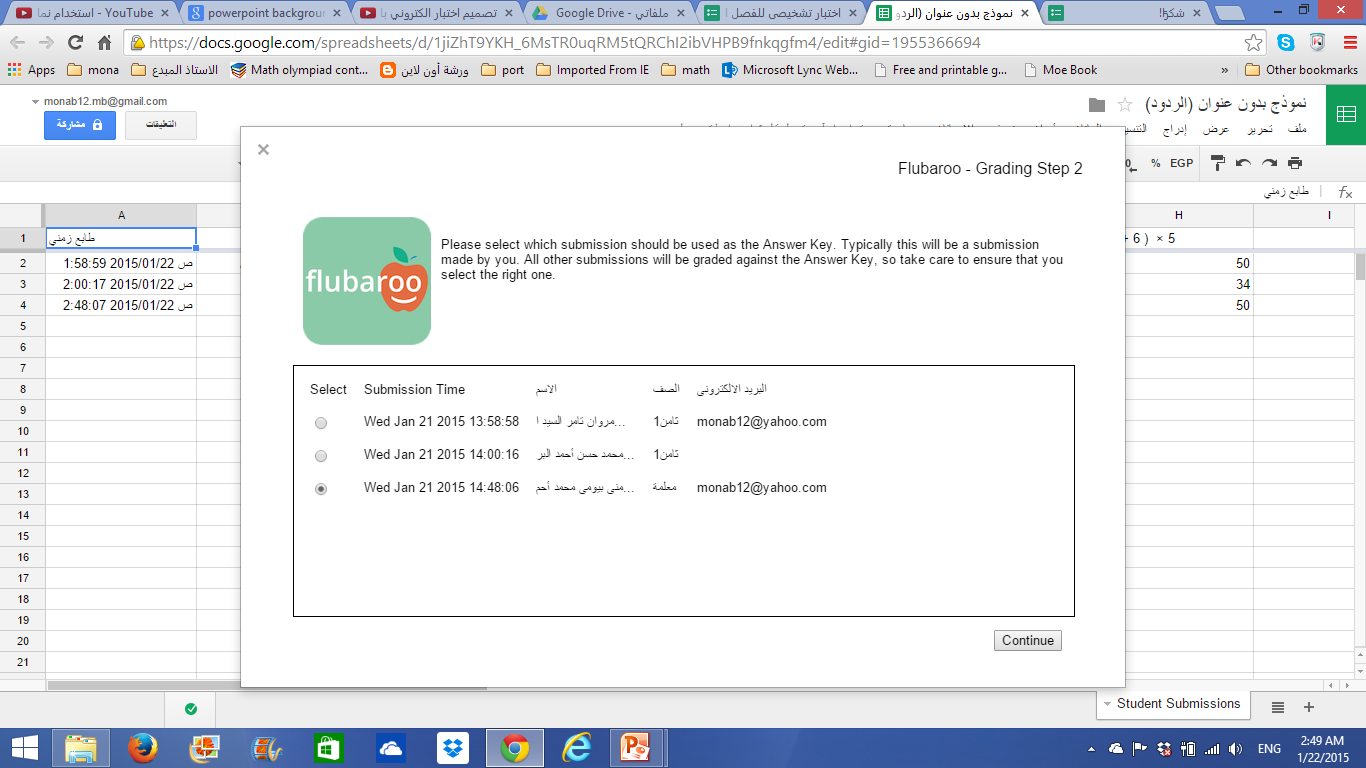 لابد للمعلم أن يسجل الإجابات الصحيحة عن طريق الإجابة على الإمتحان حتى يمكن للبرنامج أن يتخذها كمرجع
47
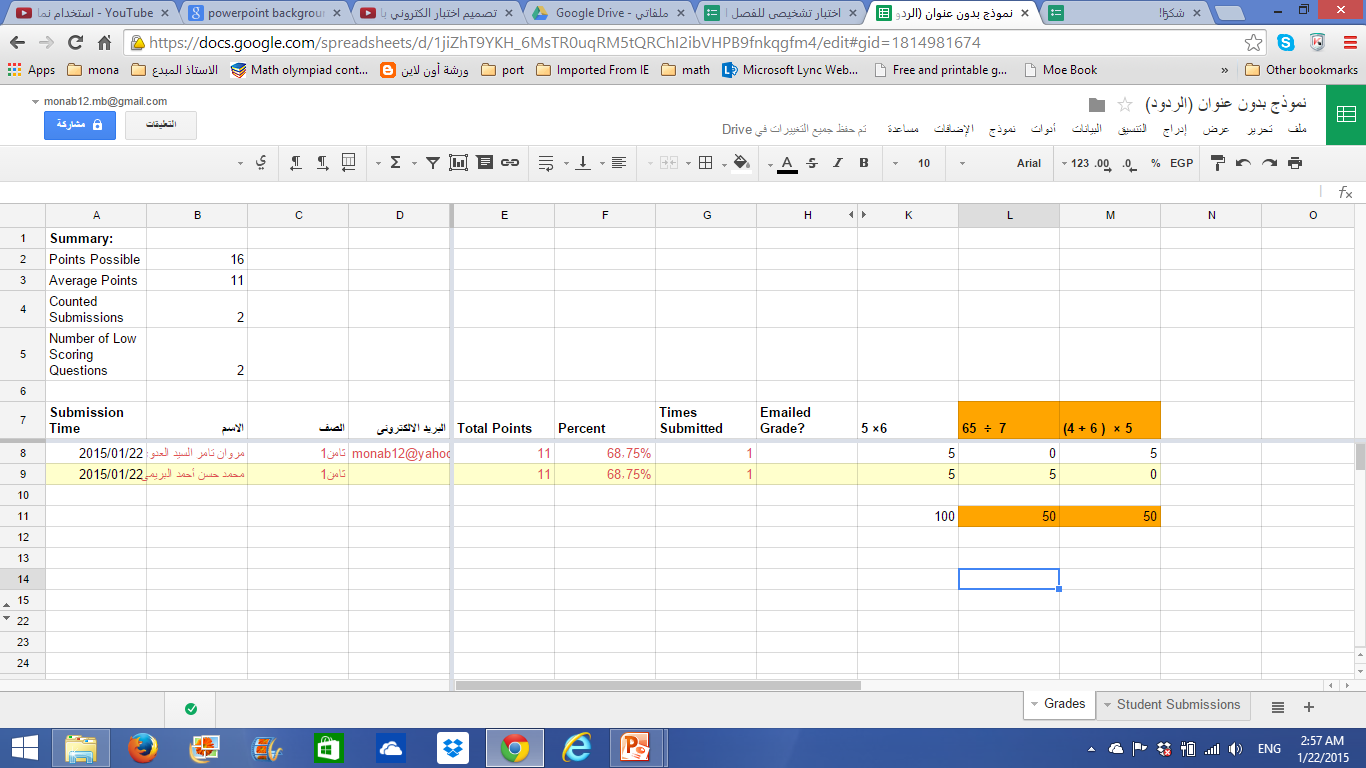 48
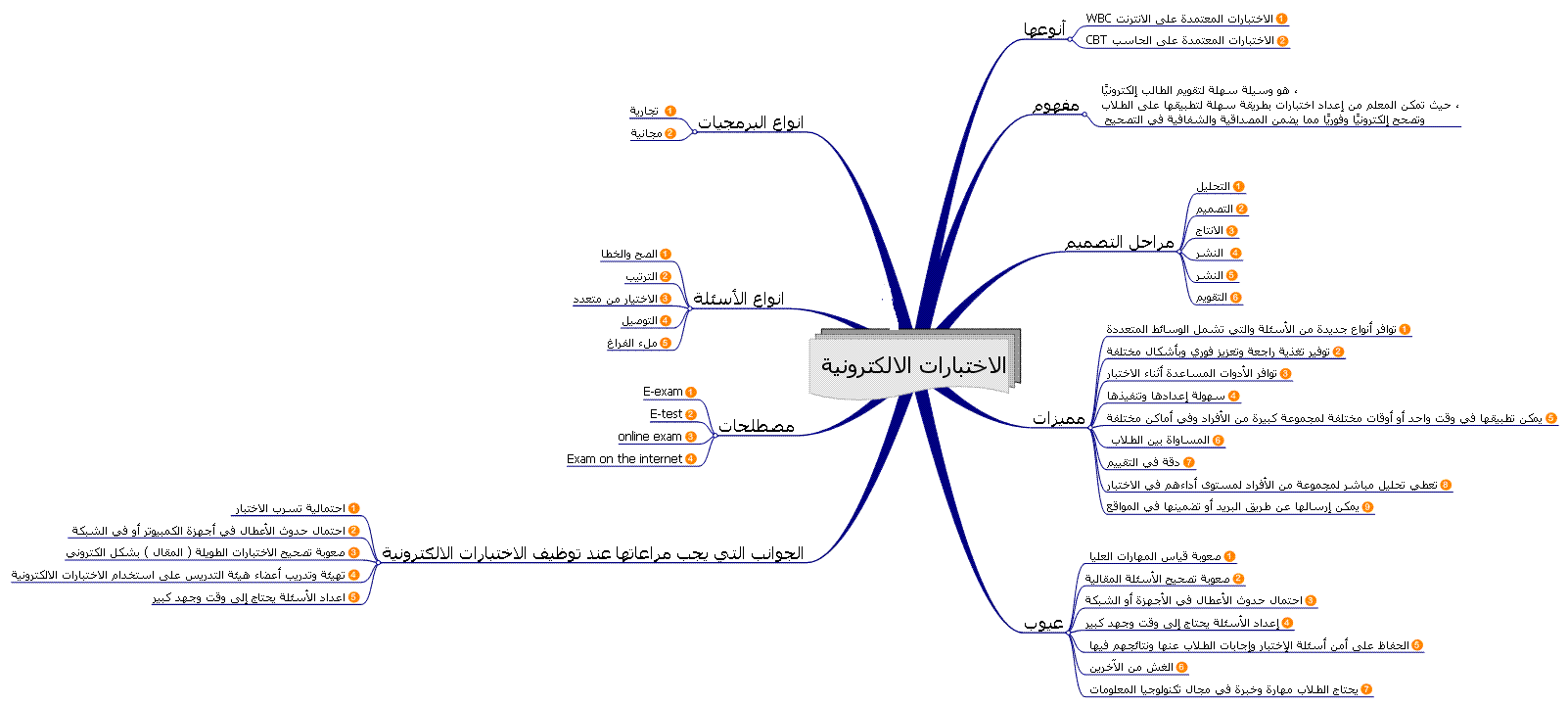 49
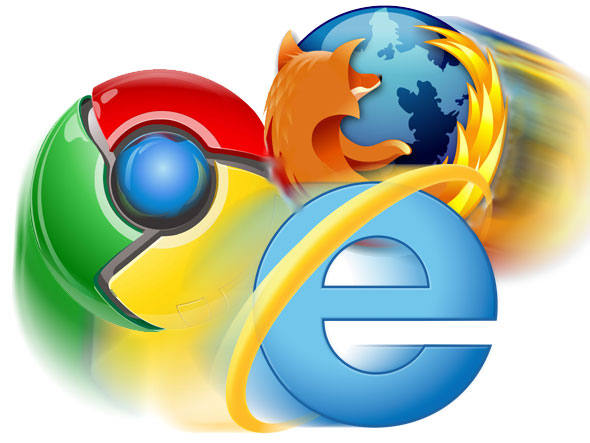 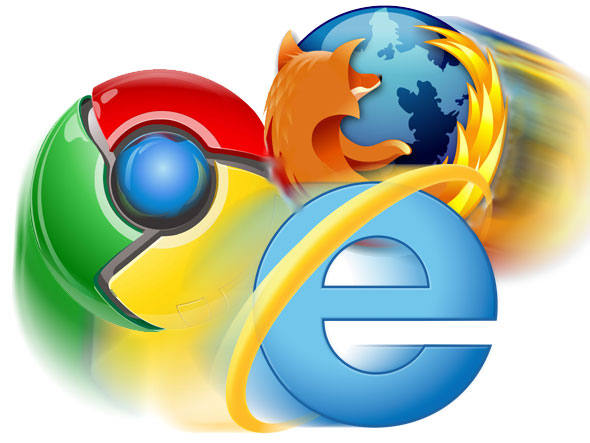 المراجع
https://www.google.com/drive/
مدونة ... عبدالرزاق العبدالرزاق
مدونة الاختبارات الالكترونية وبرمجيات تصميمها عبر الانترنت
مصمميها :
هيف عبدالله هيف القحطاني
سطام هادي المطيري
50
تواصلكم يثرينا
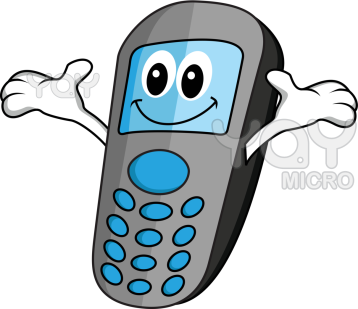 +971508162674
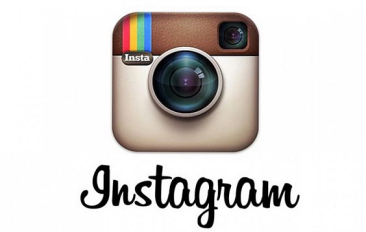 monabayoumy
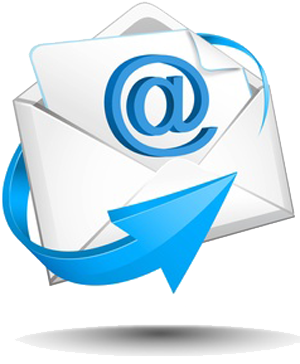 monab12@yahoo.com
51